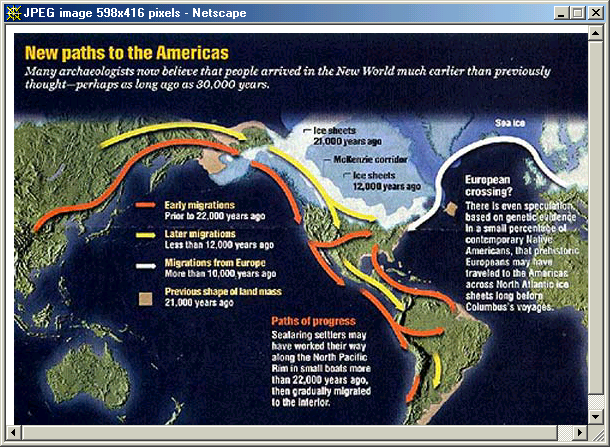 Tim Roufs

University of Minnesota Duluth
Who Were the First Americas?
Who Were the First Americas?
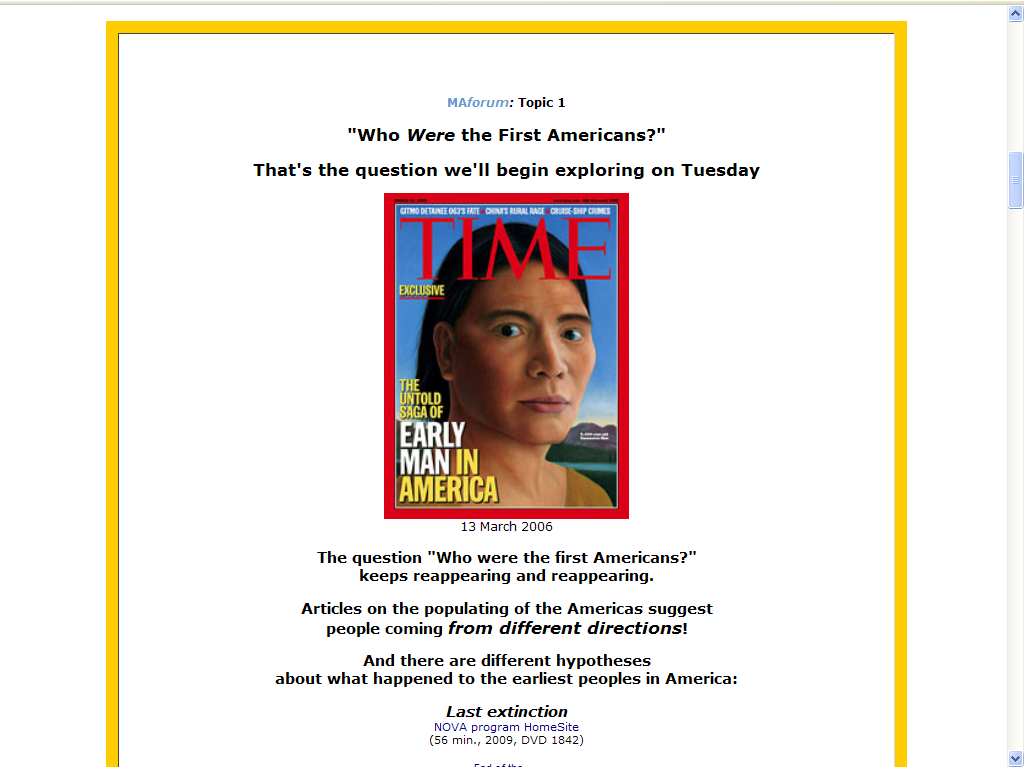 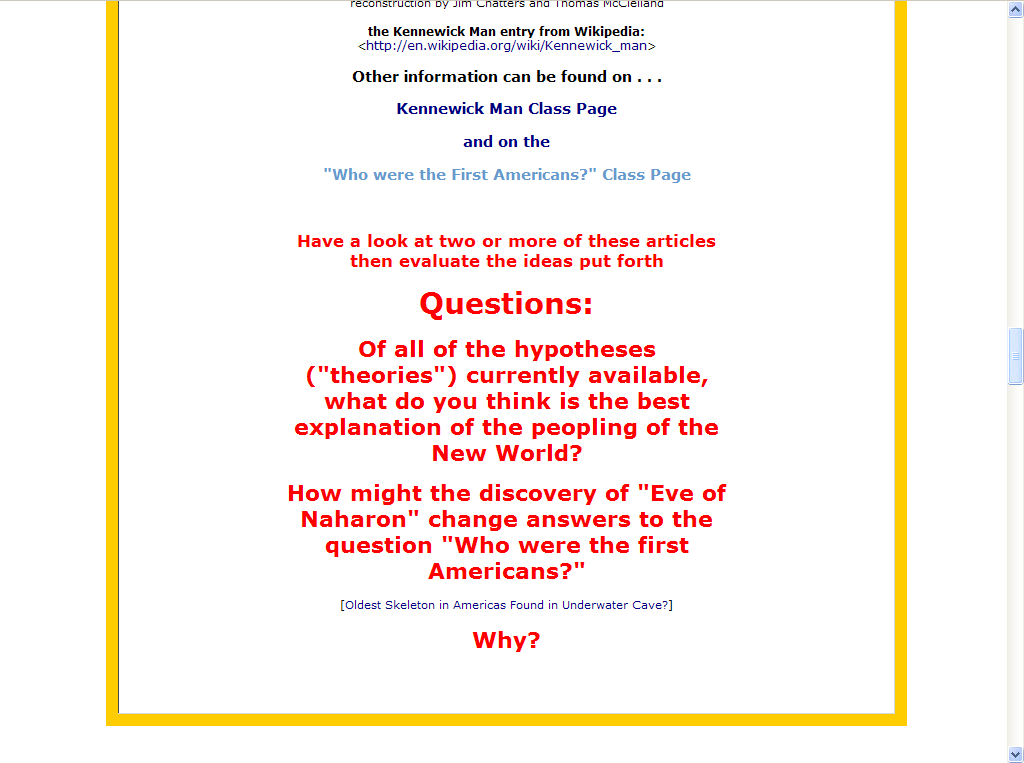 The classic explanation  .  .  .
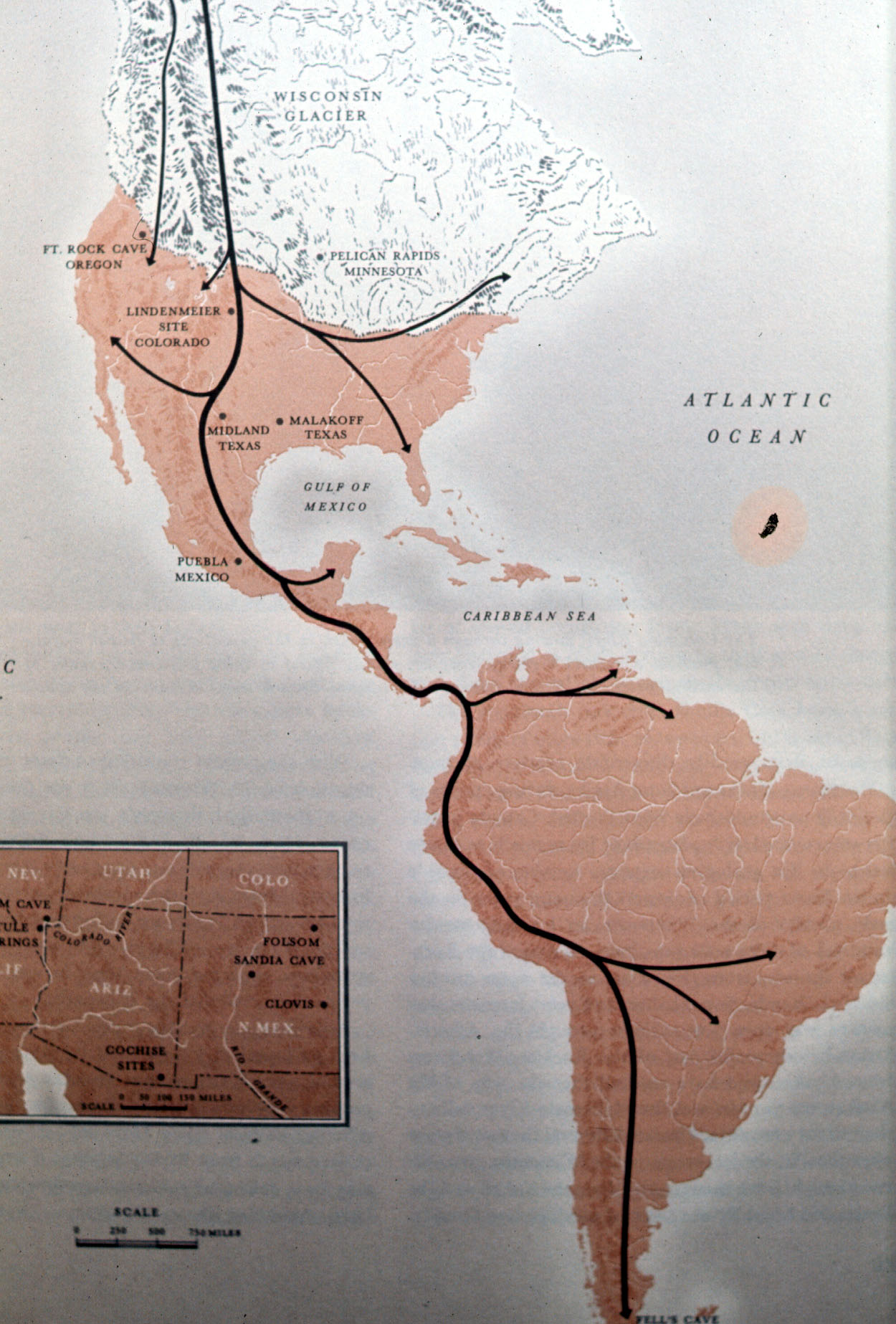 Main Routes of Migration through the New World
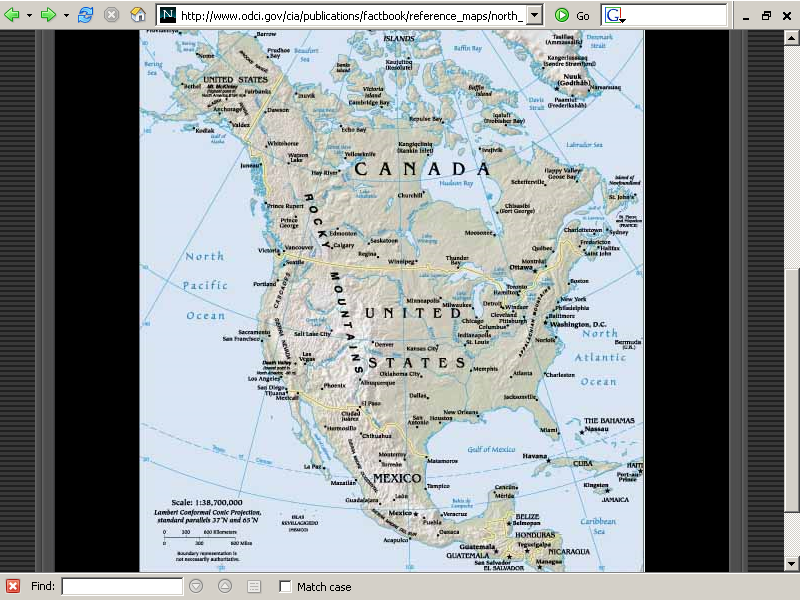 www.odci.gov/cia/publications/factbook/reference_maps/north_america.html
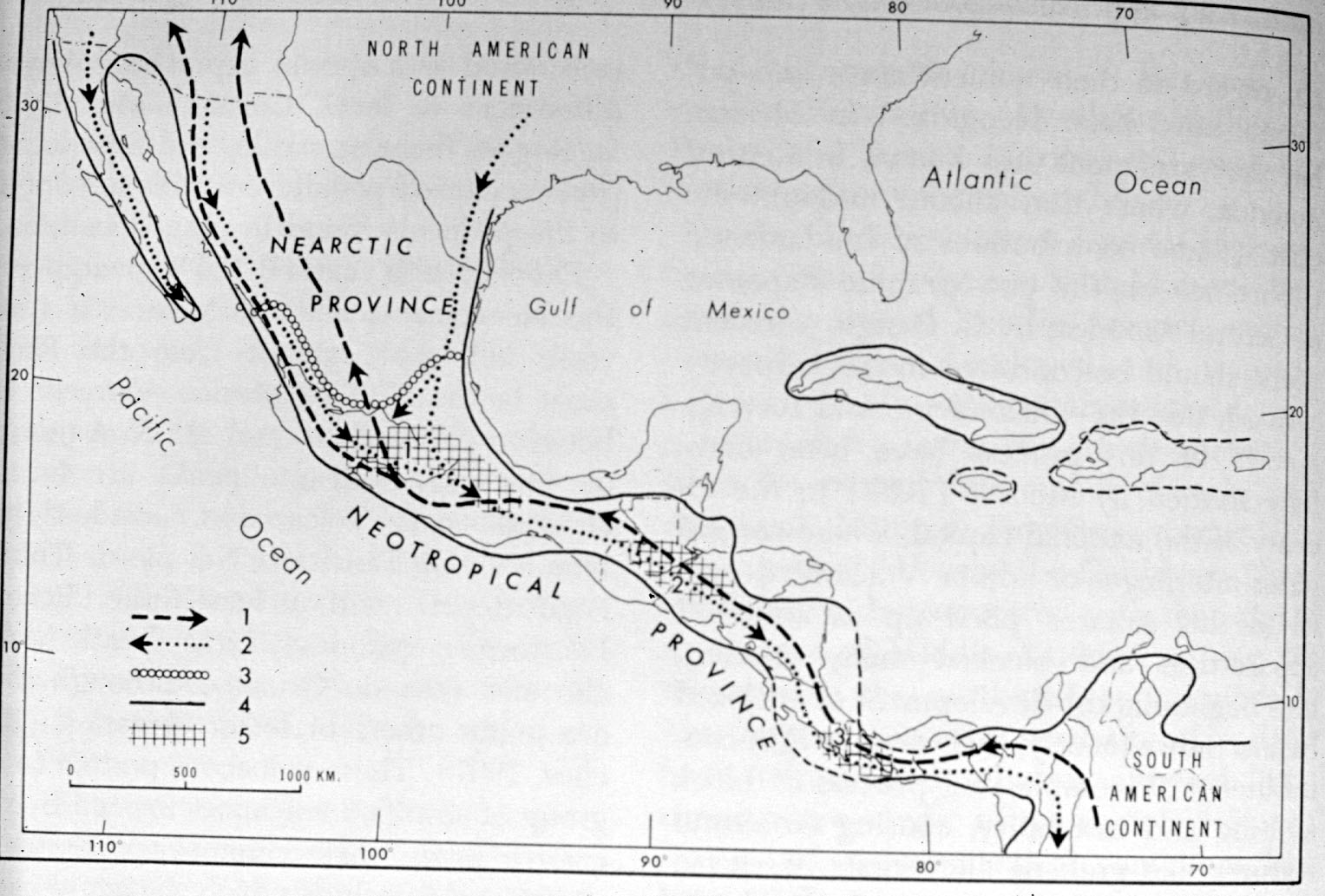 Miocene-Pliocene Routes of Animal Migrations
More recent explanations  .  .  .
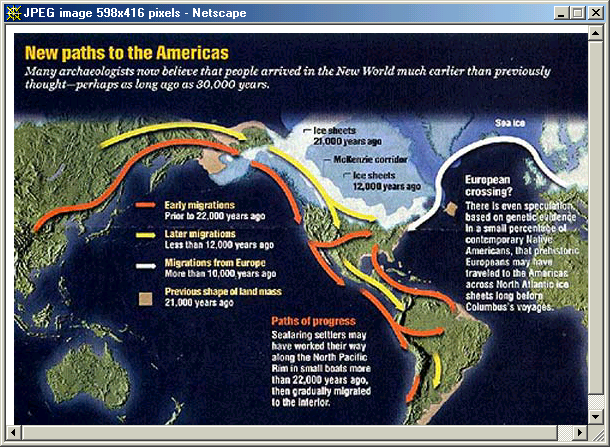 The latest announced discovery  .  .  .
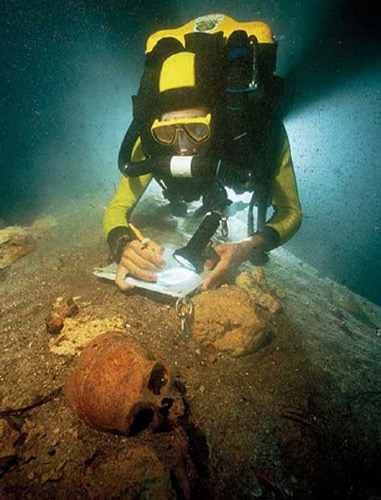 “Eva de Naharon”
http://news.nationalgeographic.com/news/2008/09/080903-oldest-skeletons.html?source=rss
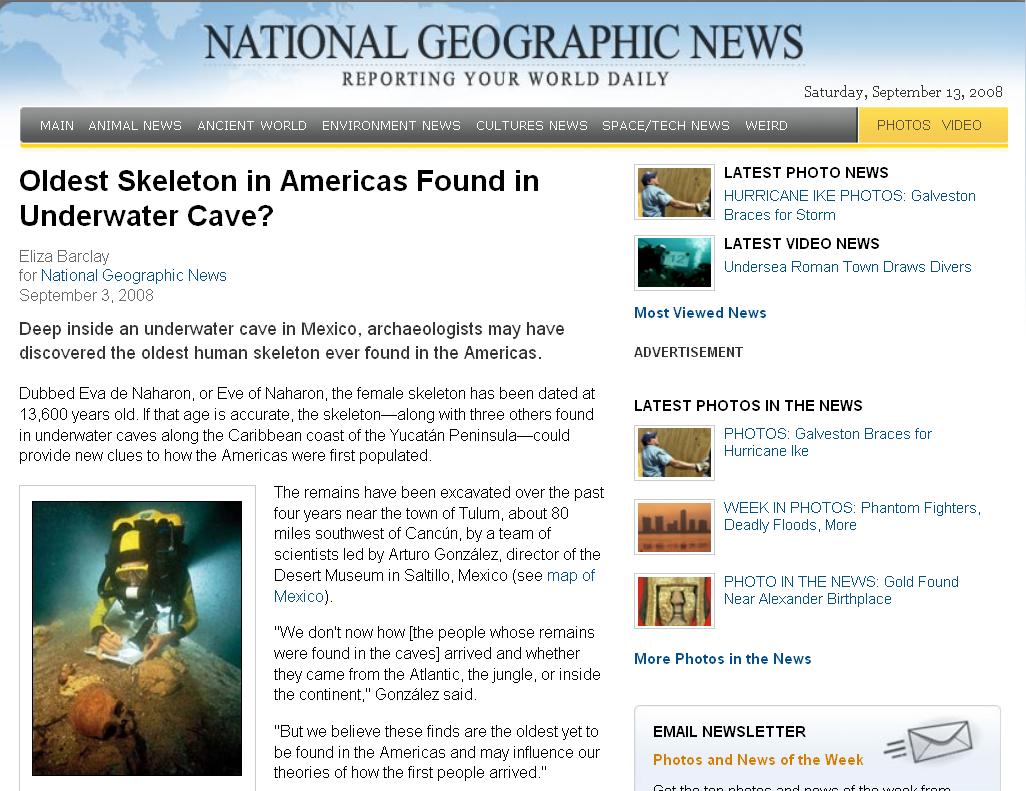 http://news.nationalgeographic.com/news/2008/09/080903-oldest-skeletons.html?source=rss
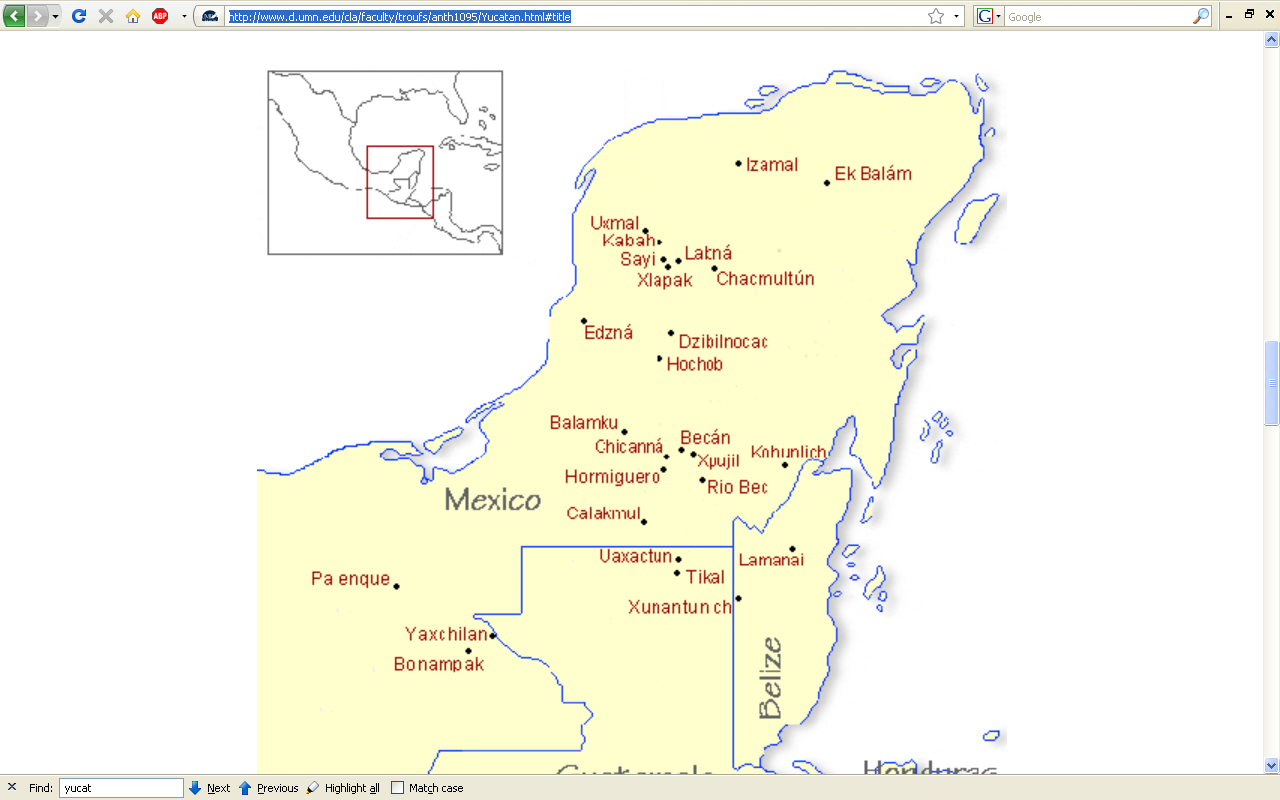 Tulum
www.d.umn.edu/cla/faculty/troufs/anth1095/Yucatan.html#title
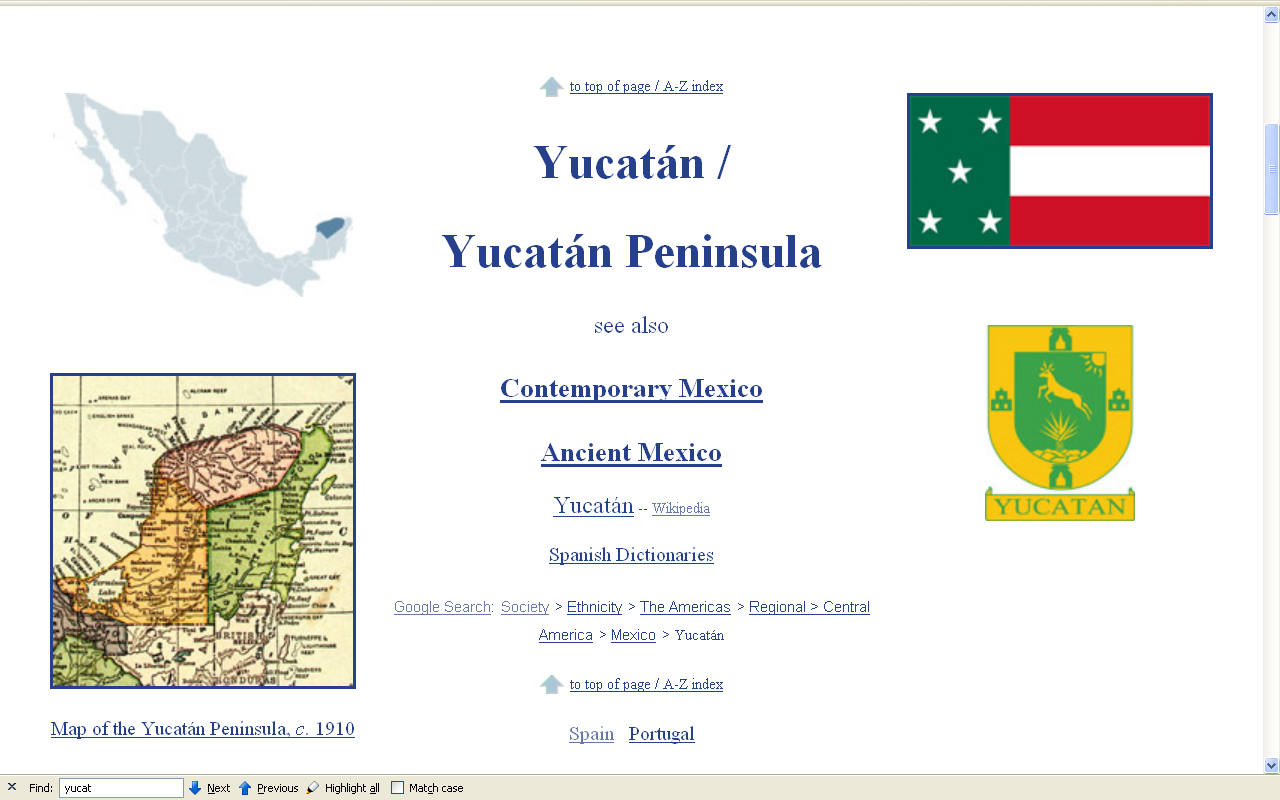 www.d.umn.edu/cla/faculty/troufs/anth1095/Yucatan.html#title
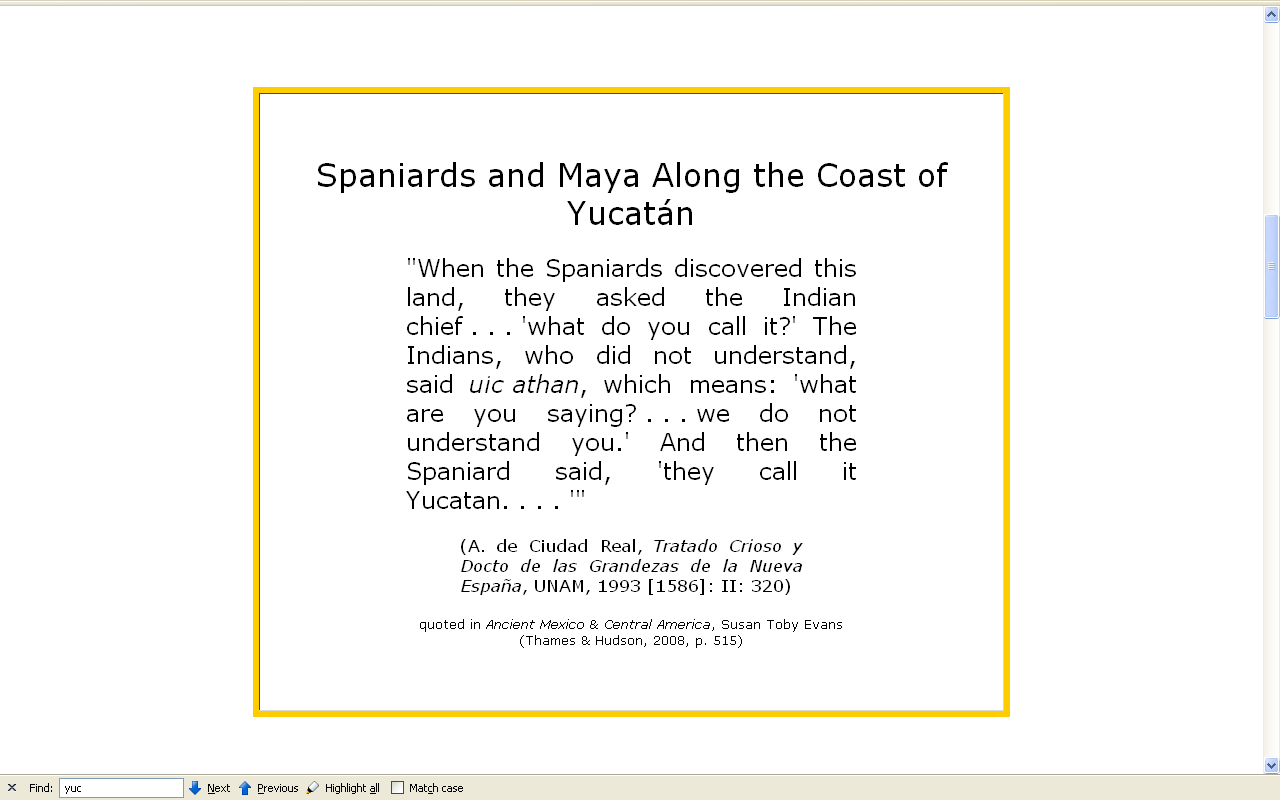 www.d.umn.edu/cla/faculty/troufs/anth1095/Yucatan.html#title
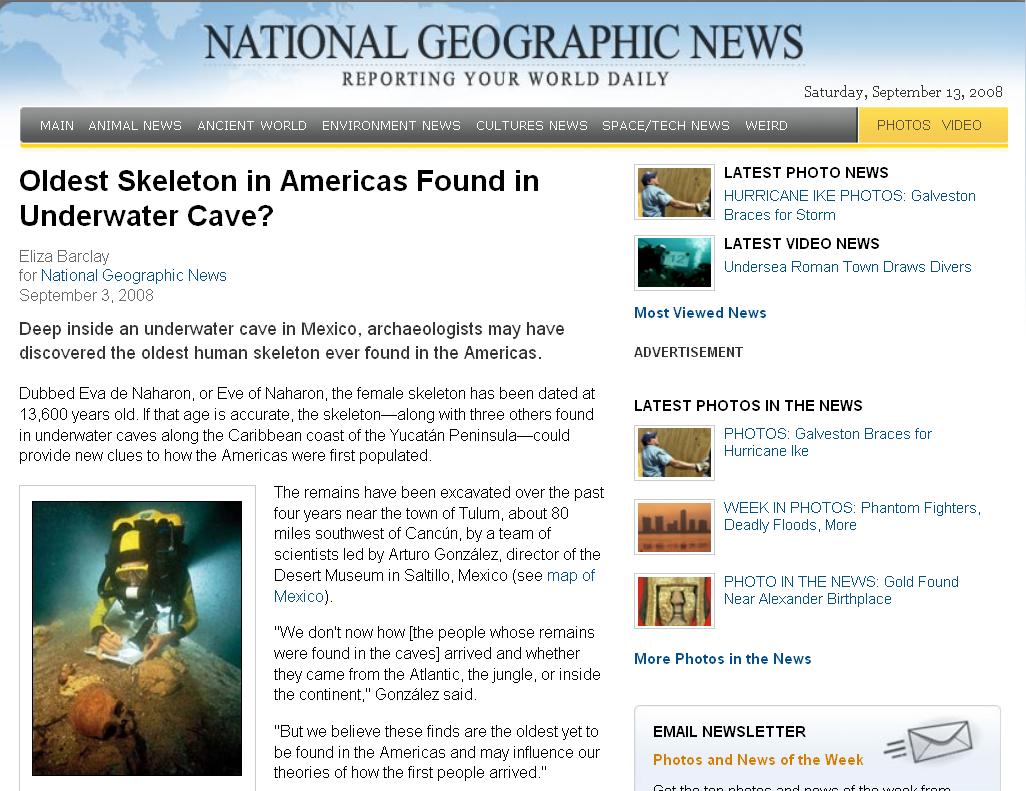 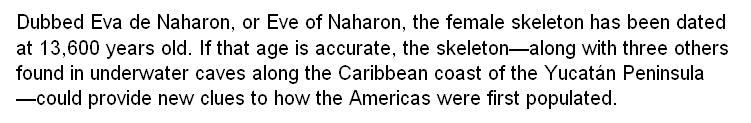 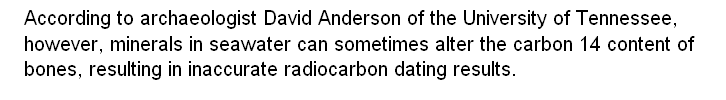 http://news.nationalgeographic.com/news/2008/09/080903-oldest-skeletons.html?source=rss
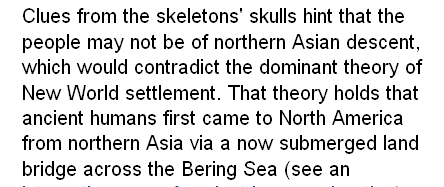 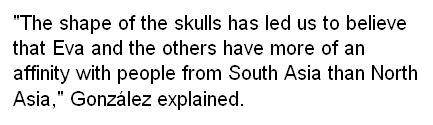 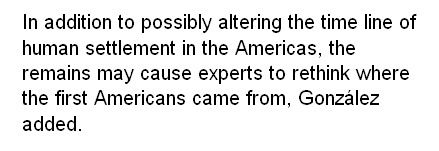 http://news.nationalgeographic.com/news/2008/09/080903-oldest-skeletons.html?source=rss
Any hypothesis/theory must 
account for . . .
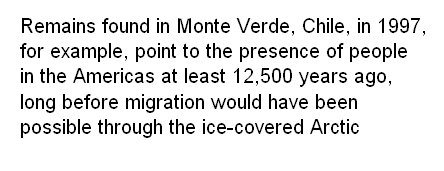 Cf., Text: Mexico, 2008, p. 20
http://news.nationalgeographic.com/news/2008/09/080903-oldest-skeletons.html?source=rss
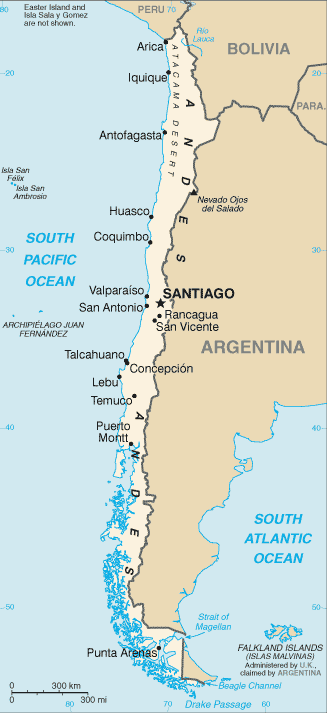 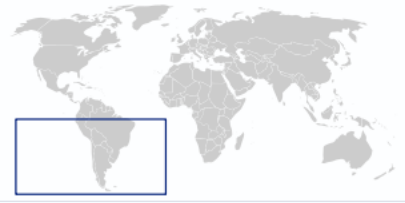 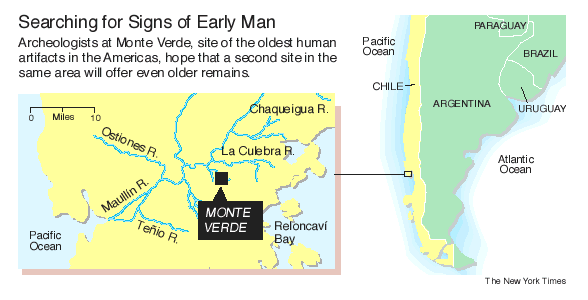 www.unl.edu/rhames/monte_verde/monte_verde_map.gif
www.learnnc.org/lp/media/uploads/2008/02/monte_verde_chile.jpg
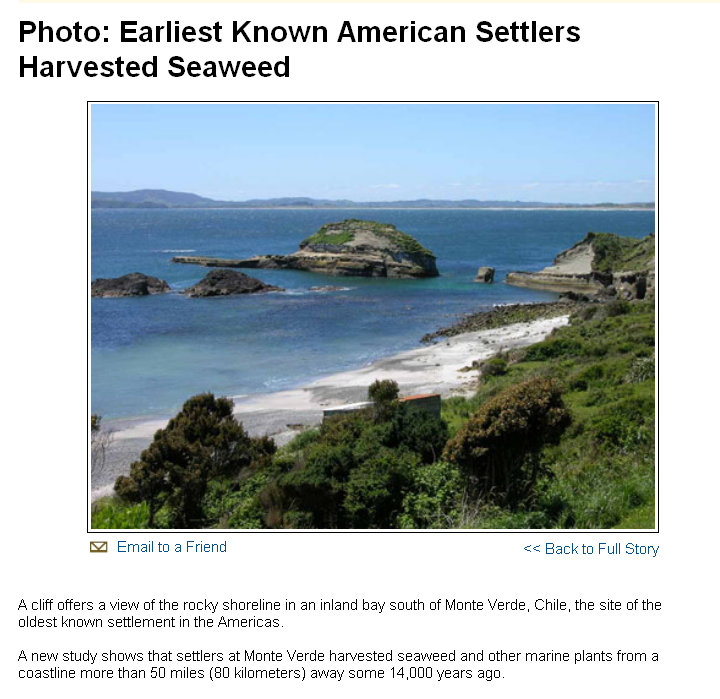 http://news.nationalgeographic.com/news/bigphotos/15550150.html
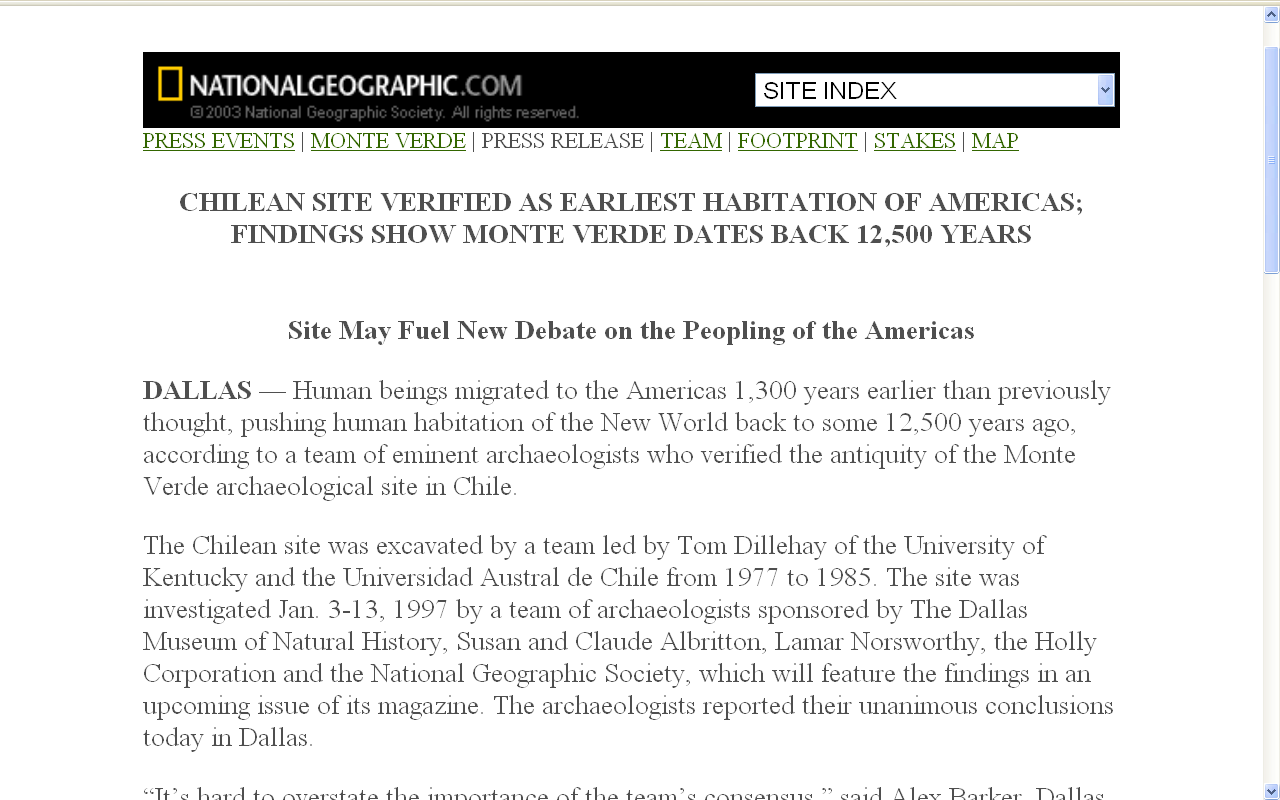 www.nationalgeographic.com/events/97/monteverde/dallas.html
Any hypothesis/theory must 
account for . . .
http://news.nationalgeographic.com/news/2008/09/080903-oldest-skeletons.html?source=rss
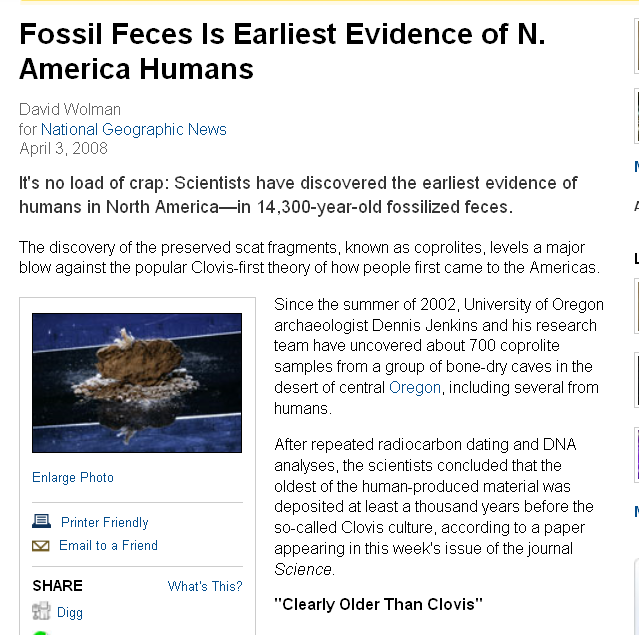 http://news.nationalgeographic.com/news/2008/04/080403-first-americans.html
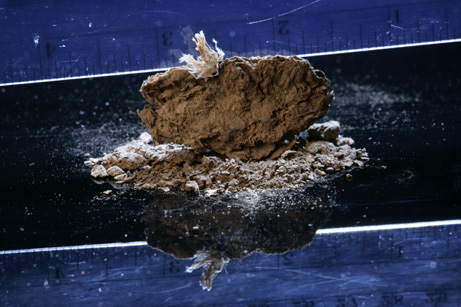 This coprolite, or fossilized chunk of feces, was found in Oregon's Paisley 5 Mile Point Caves.

Scientists have dated the remains to 14,300 years ago—the oldest evidence yet found of humans in North America.
http://news.nationalgeographic.com/news/bigphotos/96254452.html
Other discoveries . . .

theories . . .

hypotheses . . .
http://news.nationalgeographic.com/news/2008/09/080903-oldest-skeletons.html?source=rss
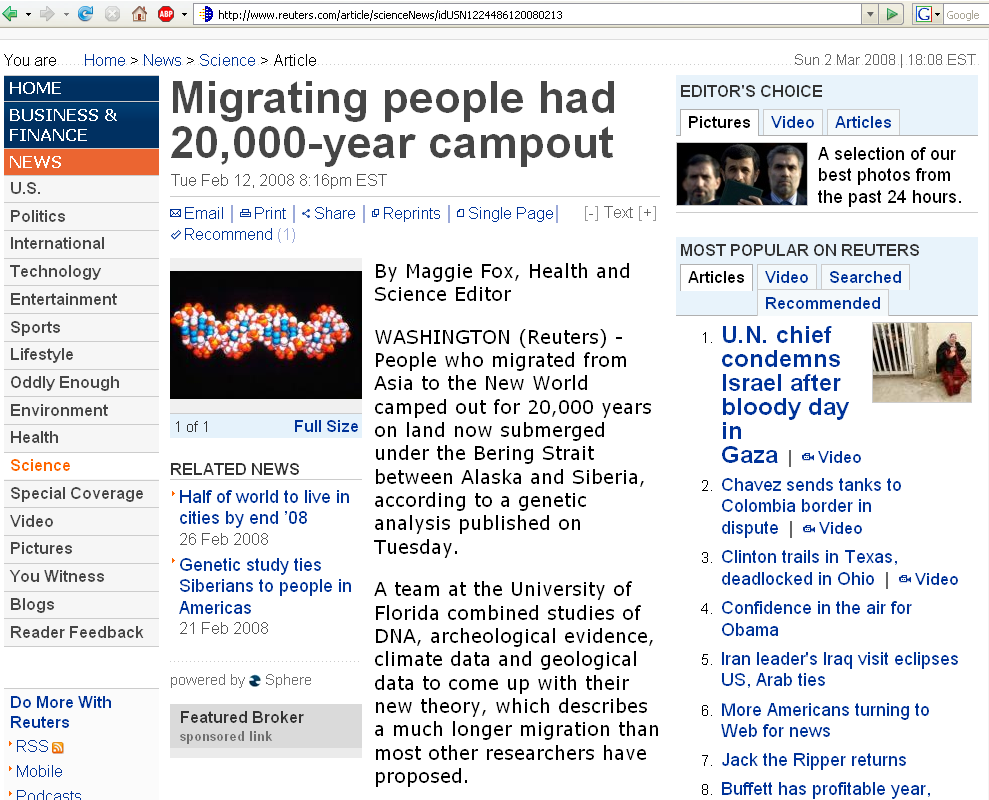 www.reuters.com/article/scienceNews/idUSN1224486120080213
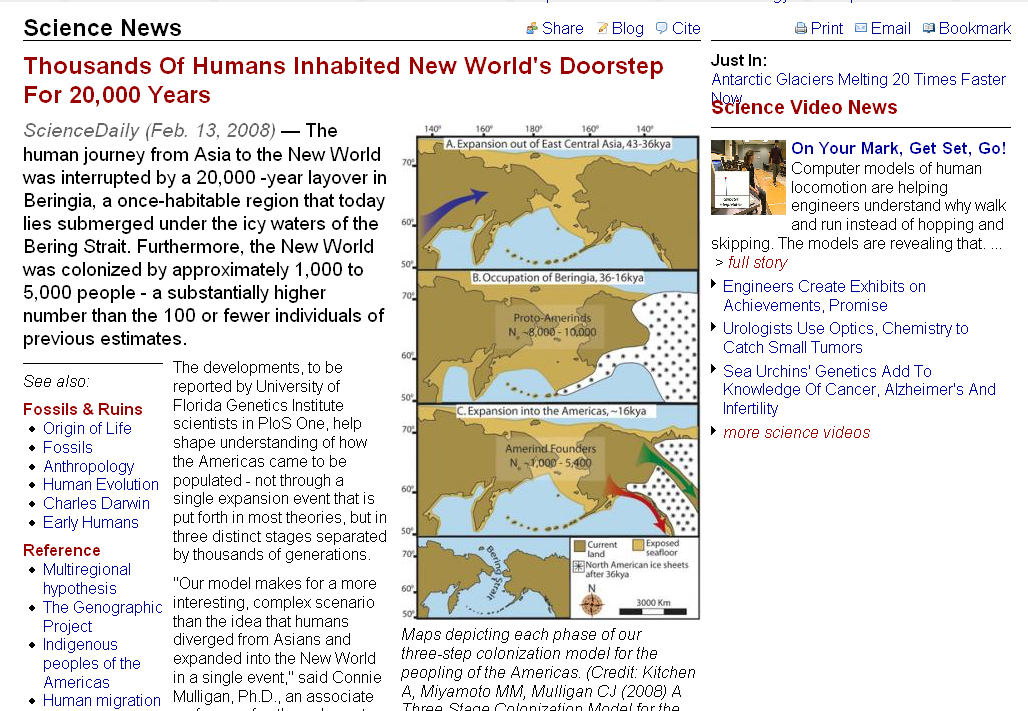 www.sciencedaily.com/releases/2008/02/080213090524.htm
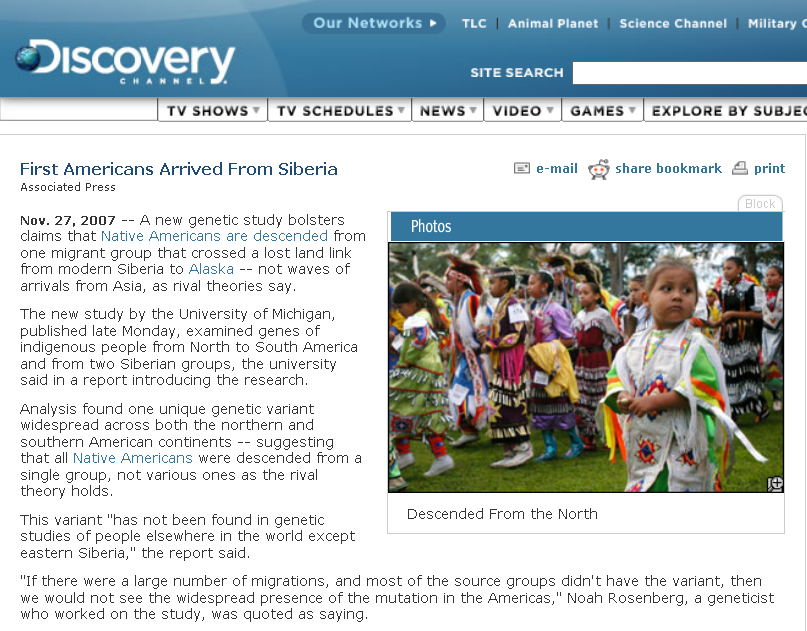 http://dsc.discovery.com/news/2007/11/27/native-america-siberia.html
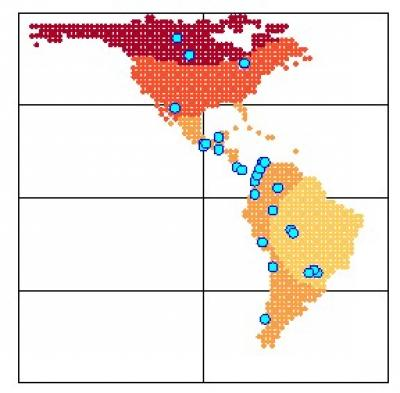 The University of Michigan study, which analyzed genetic data from 29 Native American populations, suggests a Siberian origin is much more likely than a South Asian or Polynesian origin.
www.eurekalert.org/pub_releases/2007-11/uomh-gss112607.php
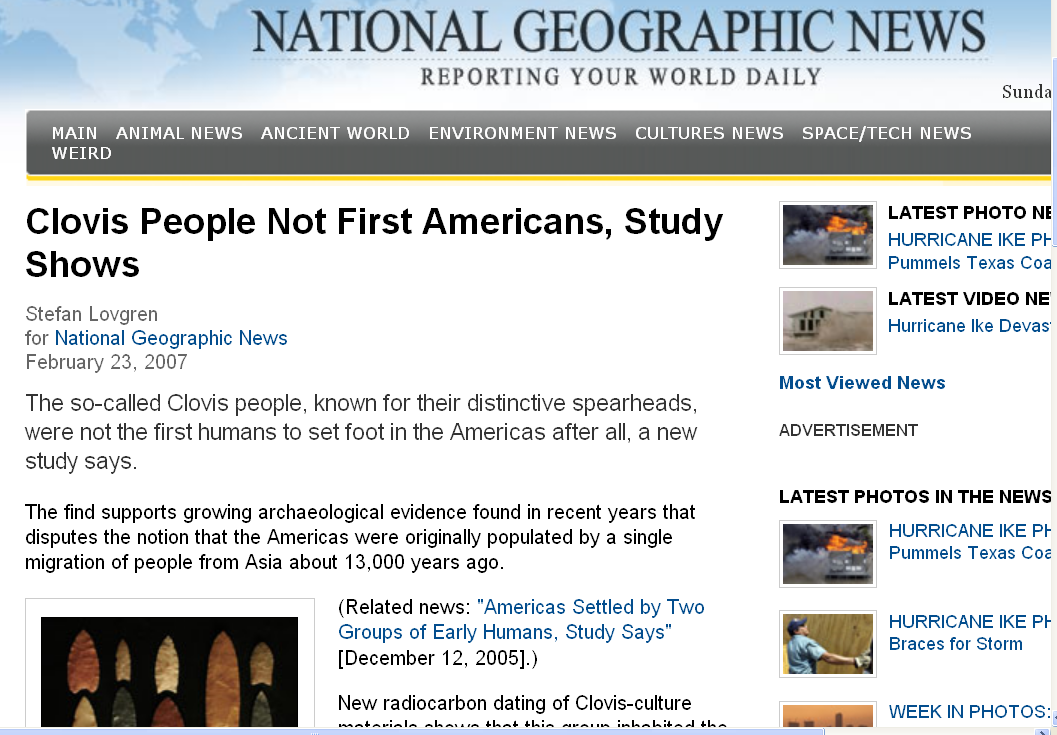 http://news.nationalgeographic.com/news/2007/02/070223-first-americans.html
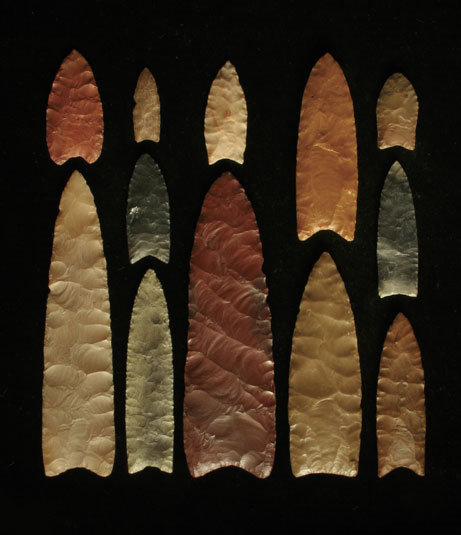 http://news.nationalgeographic.com/news/2007/02/070223-first-americans.html
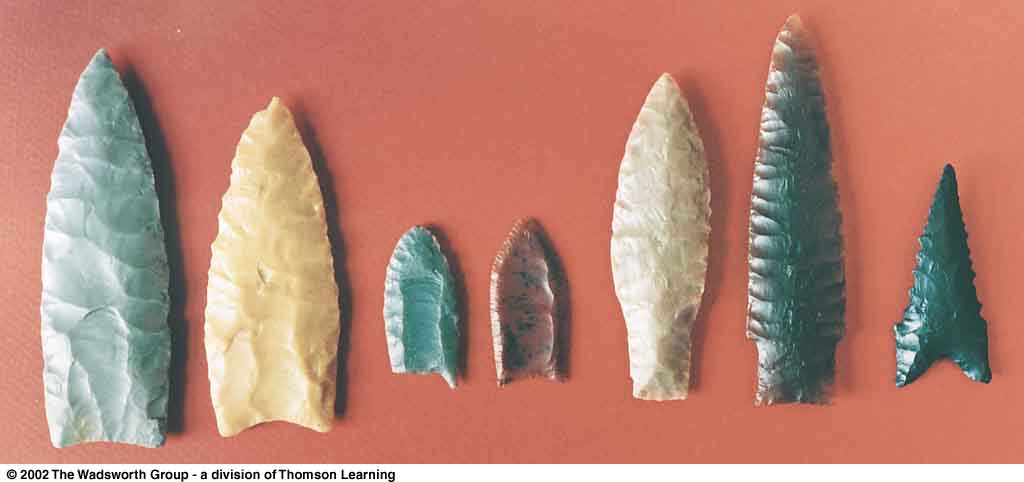 Clovis
Folsom
Plano
Dalton
Major types of North American Paleo-Indian projectile points.
Understanding Physical Anthropology and Archaeology (8th ed),  p. 386
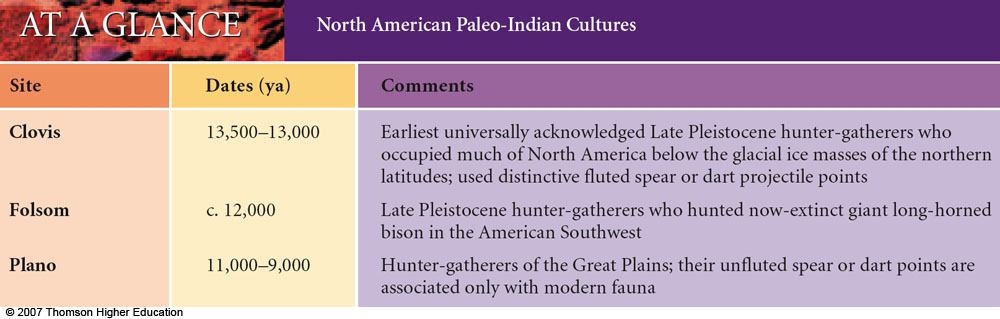 10th Ed., p. 330, Ch. 13
“At a Glance”
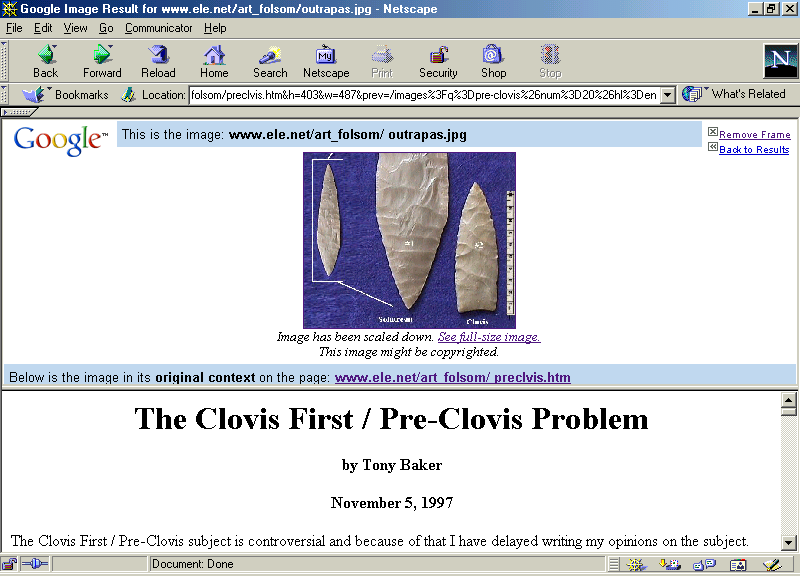 www.ele.net/art_folsom/preclvis.htm
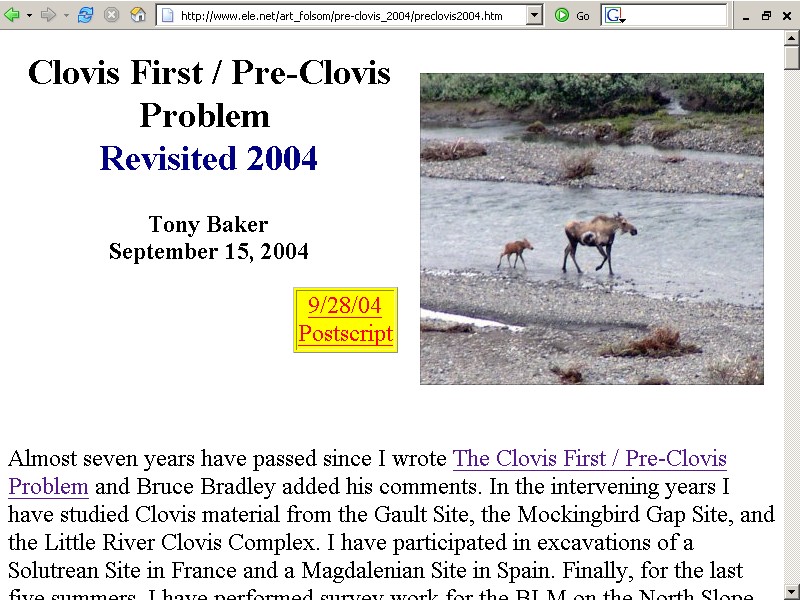 www.ele.net/art_folsom/pre-clovis_2004/preclovis2004.htm
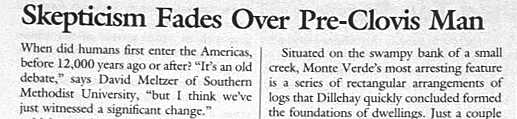 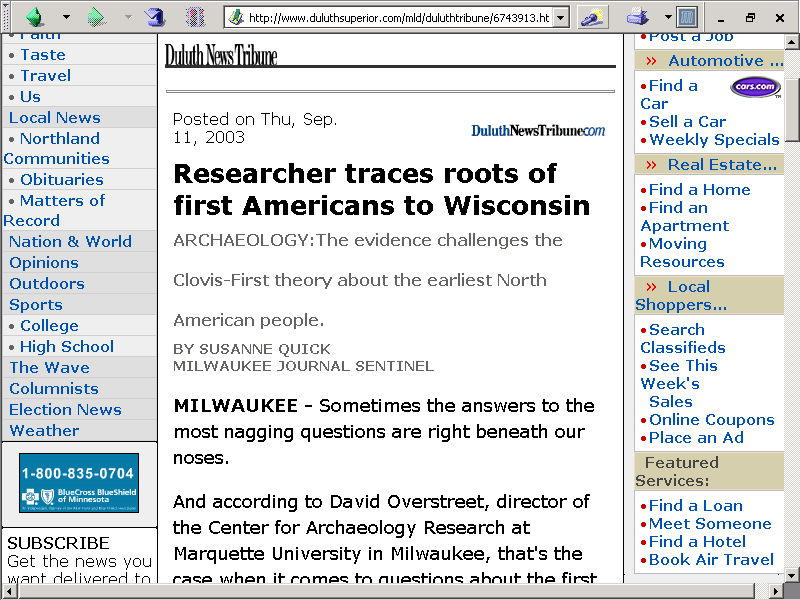 “pre-Clovis”
11,500 - 14,000 ybp
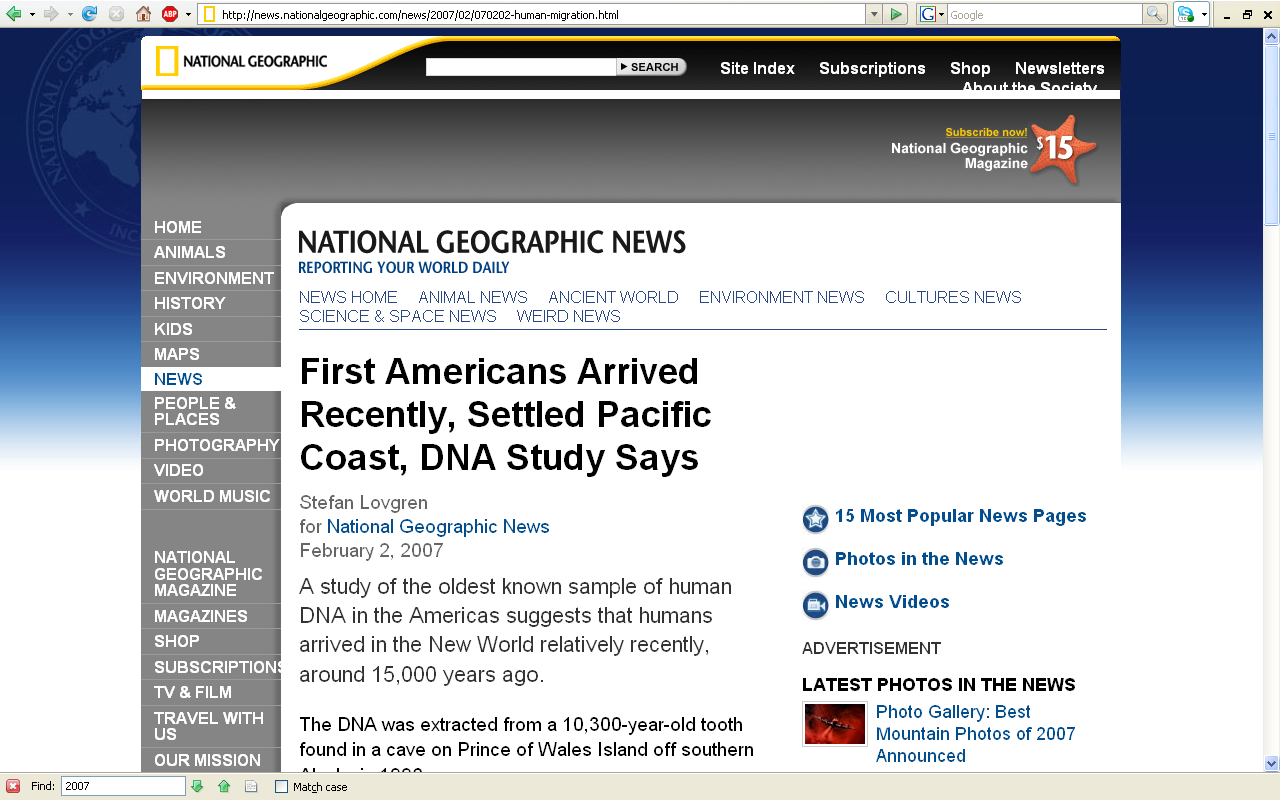 http://news.nationalgeographic.com/news/2007/02/070202-human-migration.html
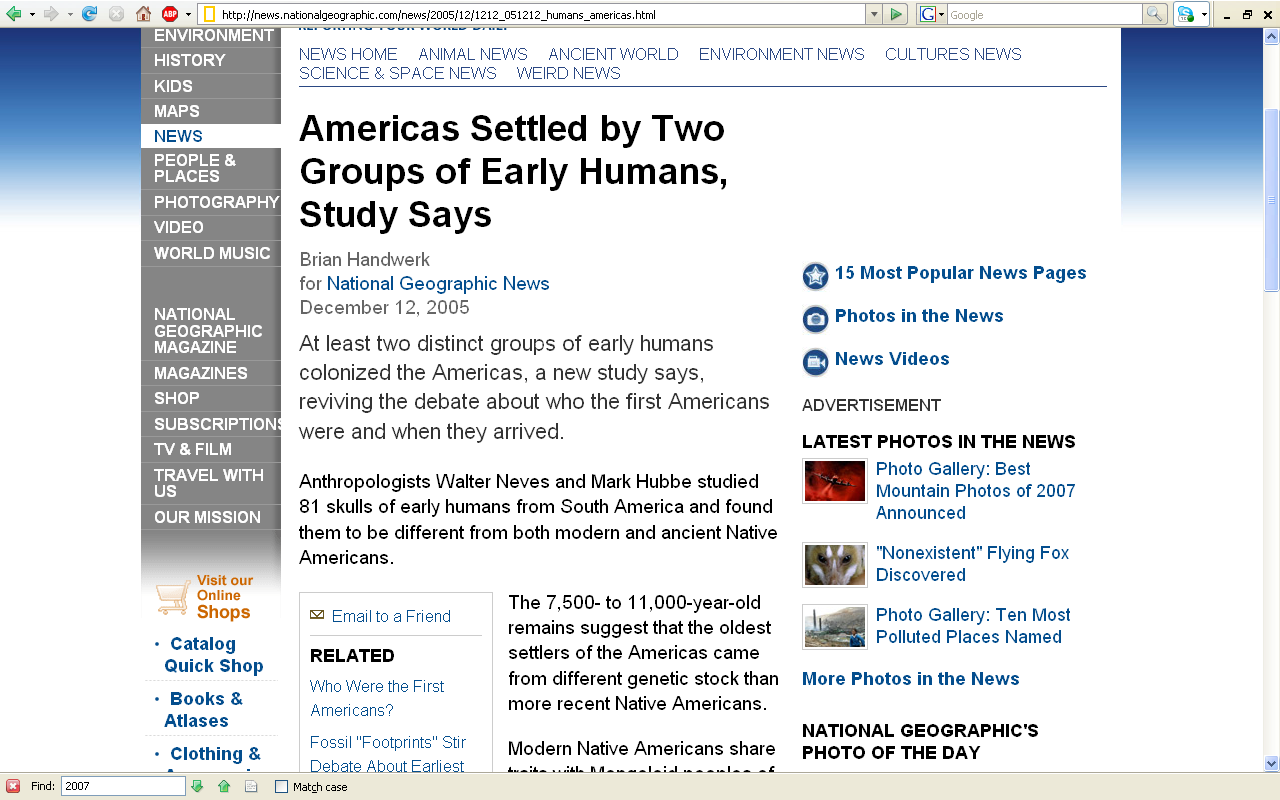 http://news.nationalgeographic.com/news/2006/10/061017-bering.html
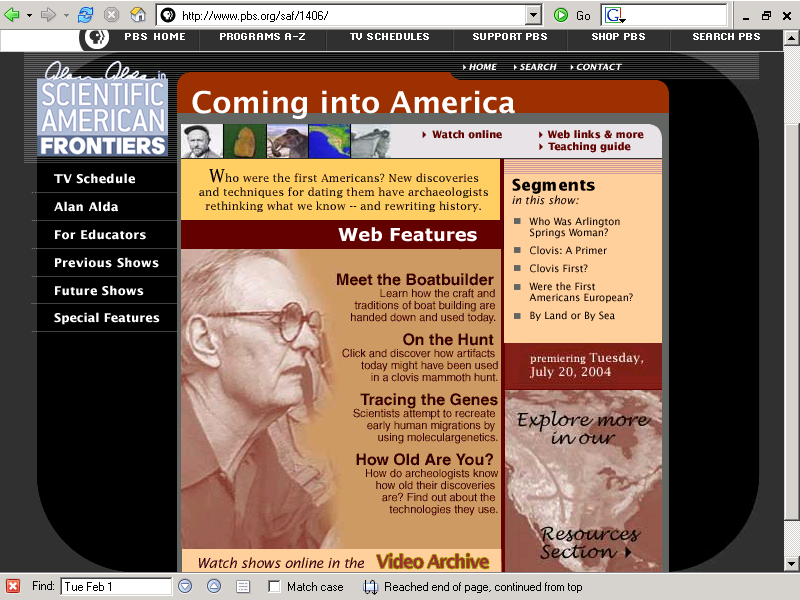 www.pbs.org/saf/1406/
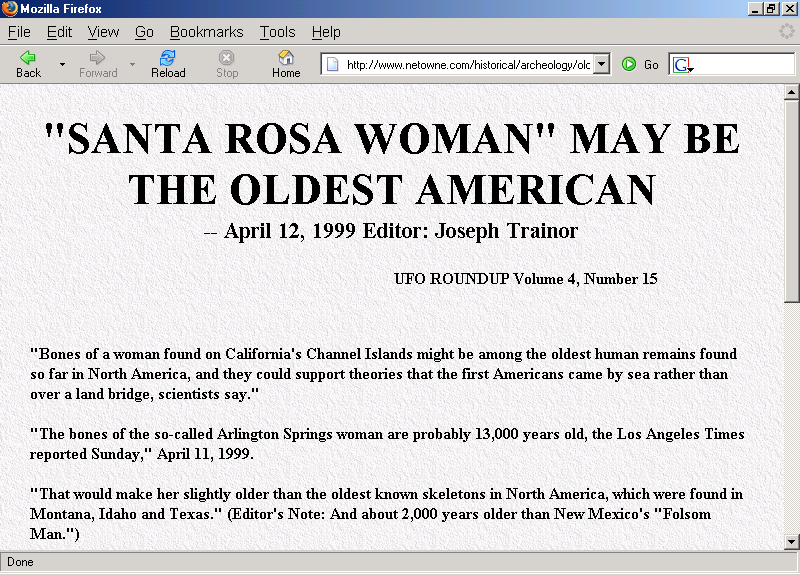 www.netowne.com/historical/archeology/oldest.htm
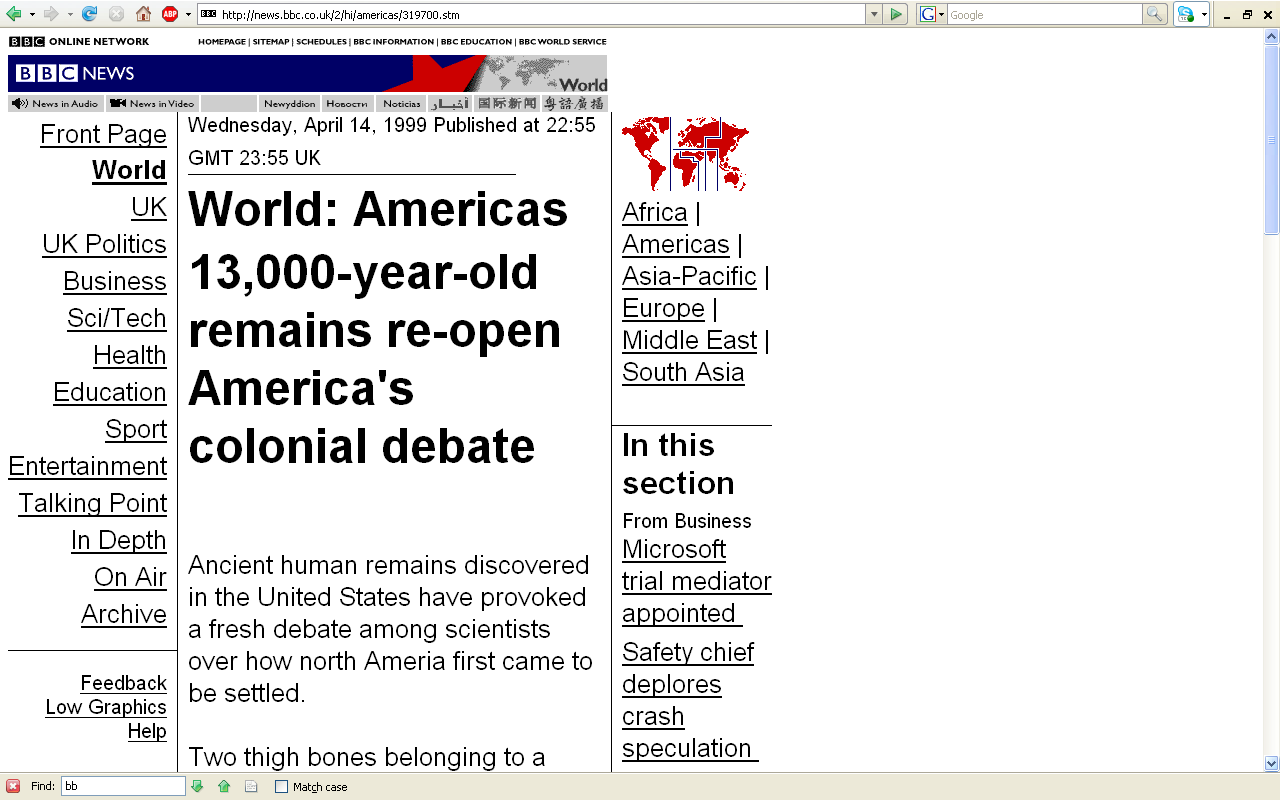 http://news.bbc.co.uk/2/hi/americas/319700.stm
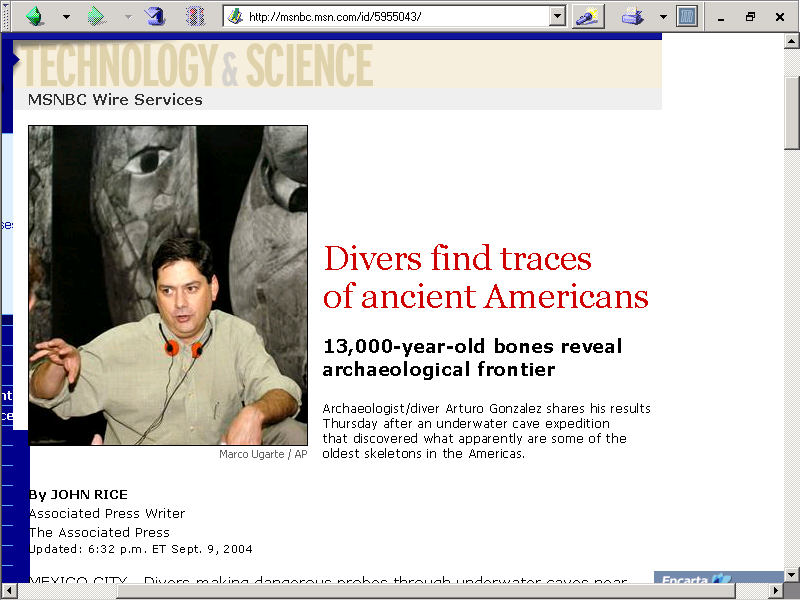 http://msnbc.msn.com/id/5955043/
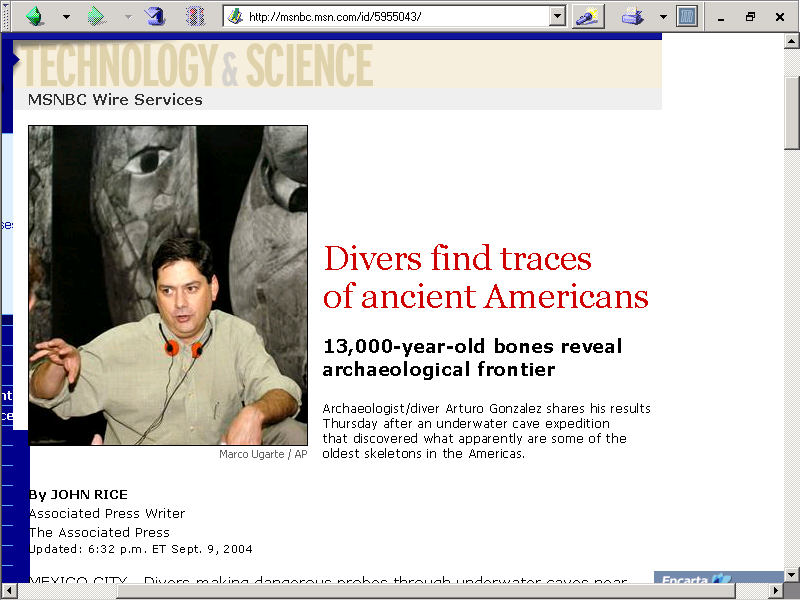 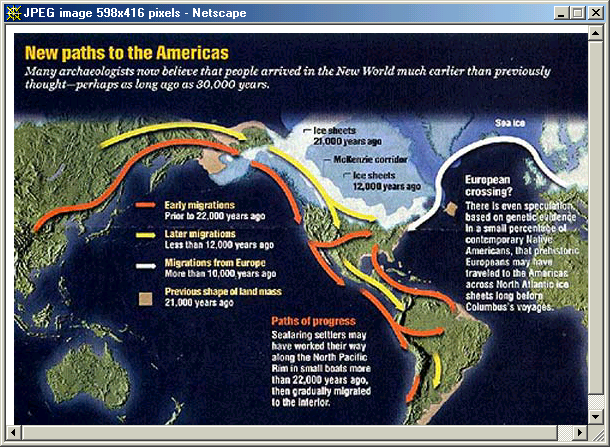 http://msnbc.msn.com/id/5955043/
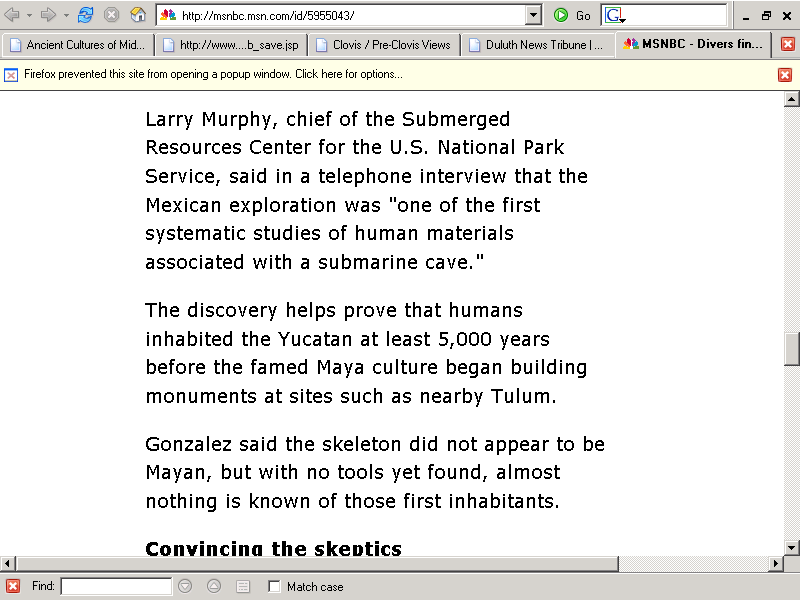 http://msnbc.msn.com/id/5955043/
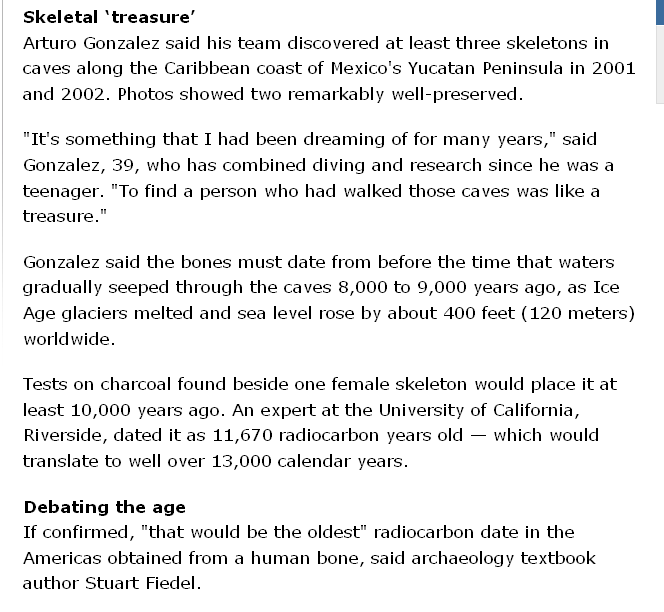 http://msnbc.msn.com/id/5955043/
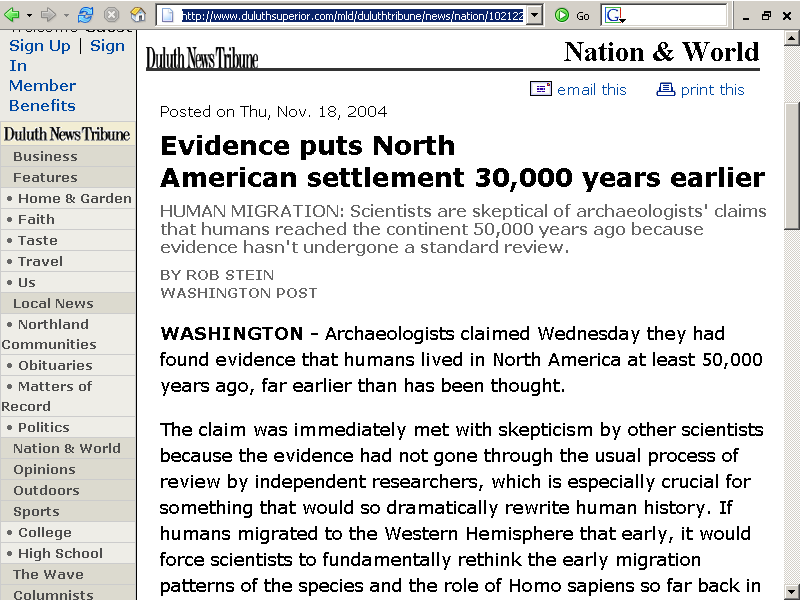 www.duluthsuperior.com/mld/duluthtribune/news/nation/10212243.htm
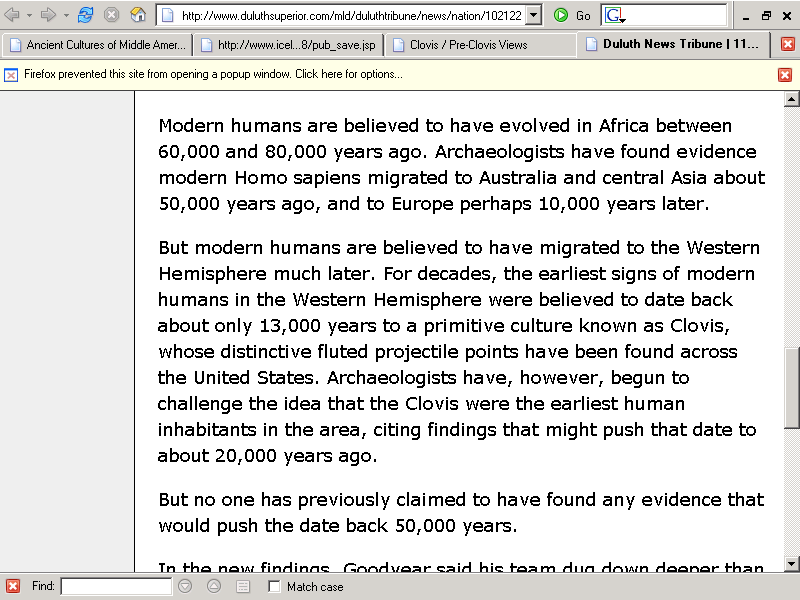 www.duluthsuperior.com/mld/duluthtribune/news/nation/10212243.htm
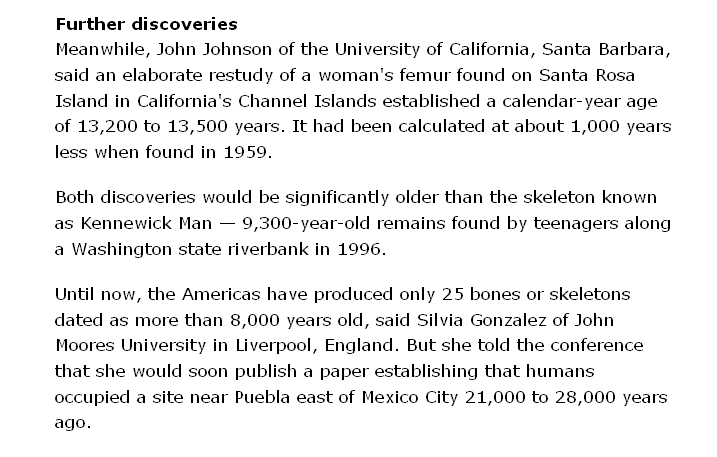 www.duluthsuperior.com/mld/duluthtribune/news/nation/10212243.htm
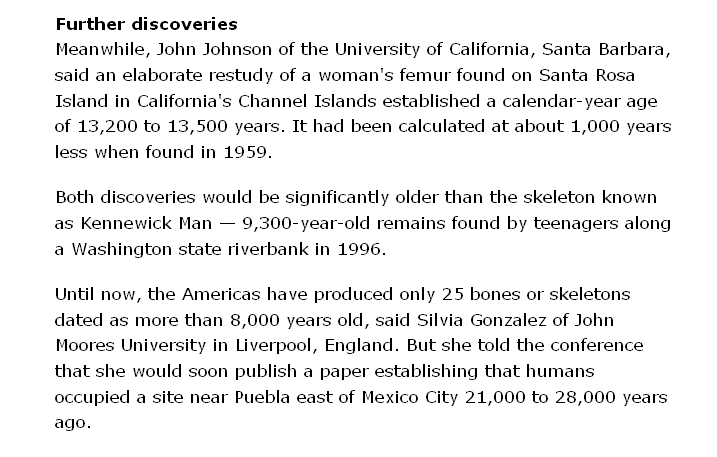 www.duluthsuperior.com/mld/duluthtribune/news/nation/10212243.htm
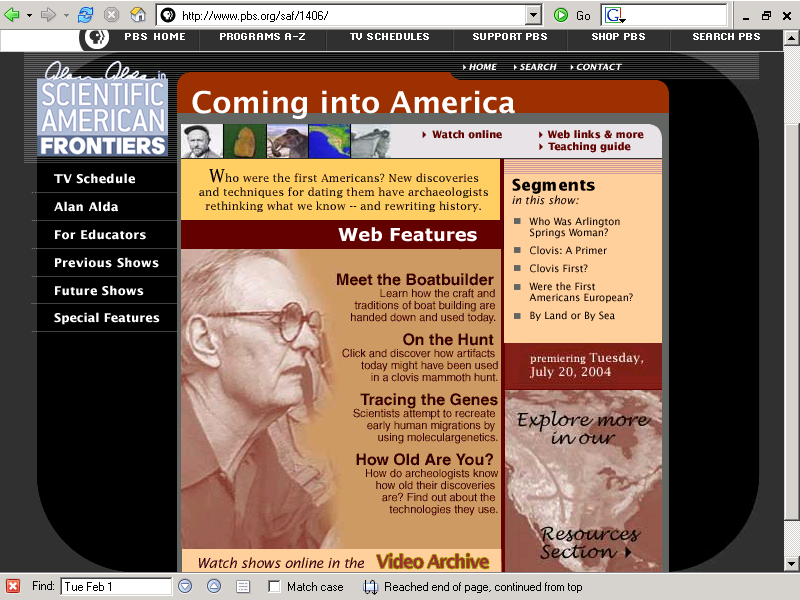 www.pbs.org/saf/1406/
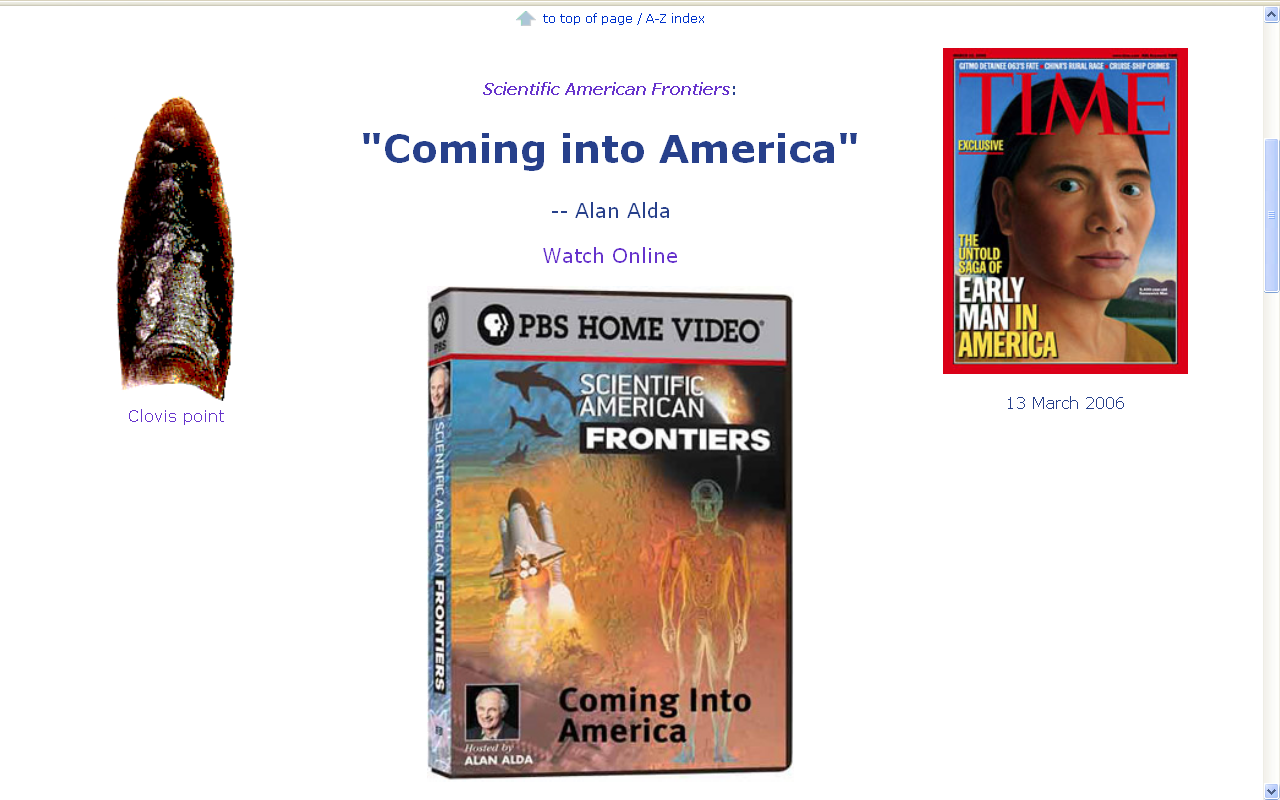 www.d.umn.edu/cla/faculty/troufs/anth3618/video/Coming_to_America.html#title
Misc . . .
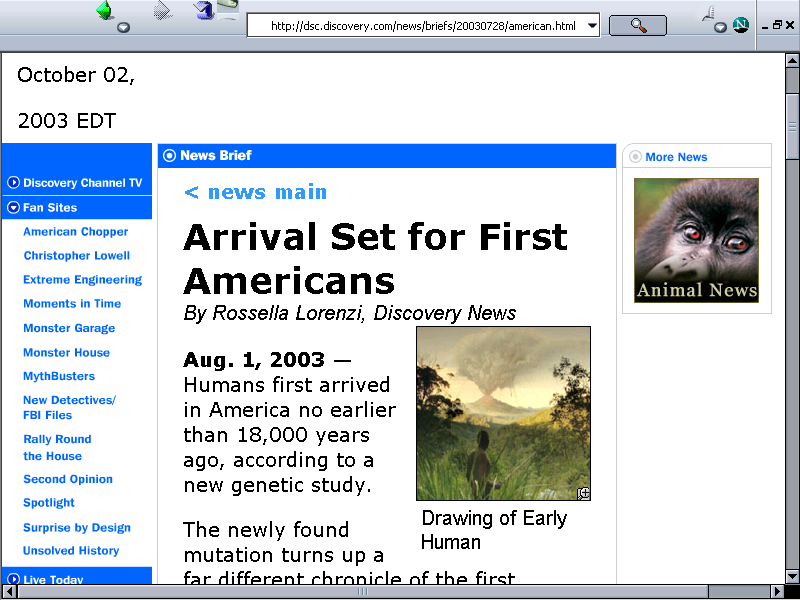 http://dsc.discovery.com/news/briefs/20030728/american.html
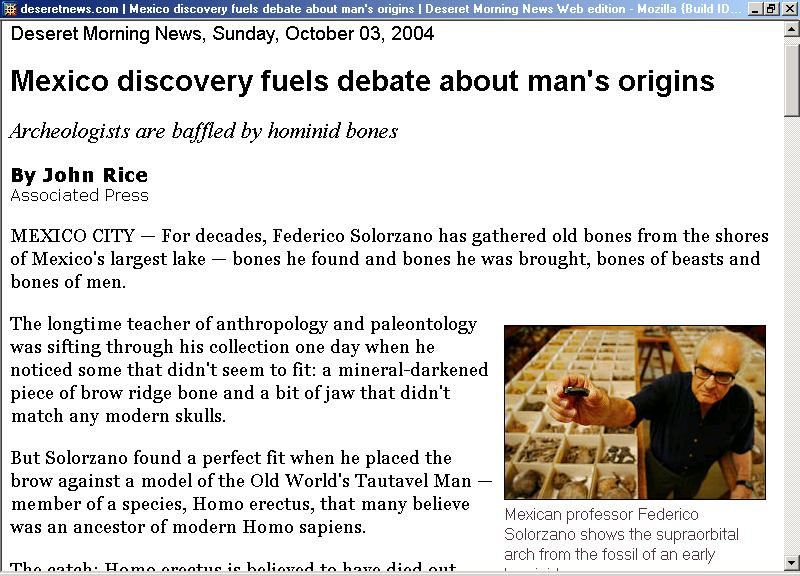 http://deseretnews.com/dn/print/1,1442,595095698,00.html
Earliest Known Minnesotan
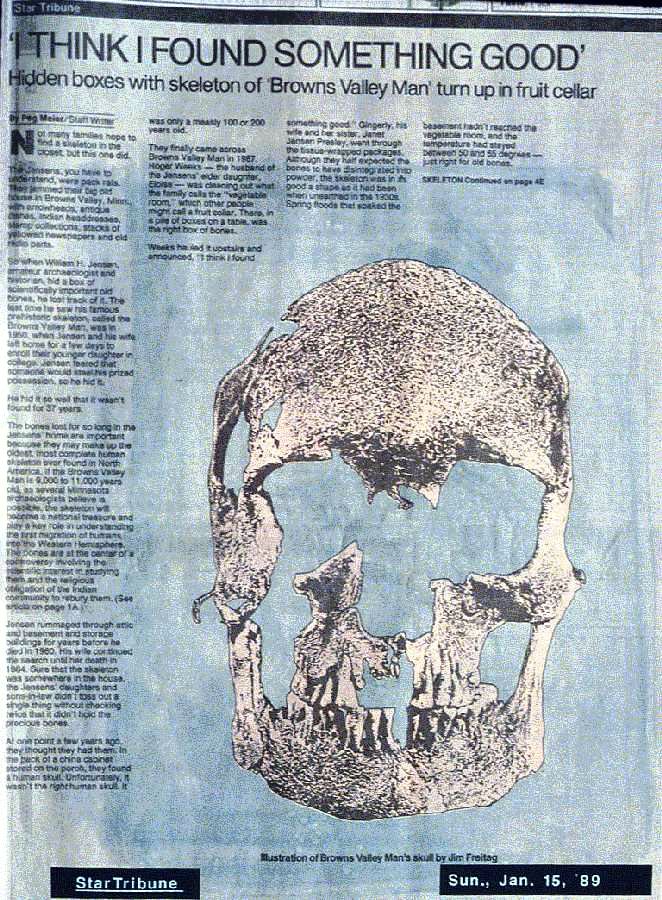 Earliest Known Minnesotan
“The Minnesota Man”

(who was really a woman)

(and was renamed officially by the Minnesota
Legislature as “Minnesota Minnie”)
A contemporary . . .

“The Tepexpán Man”

(who was also really a woman)
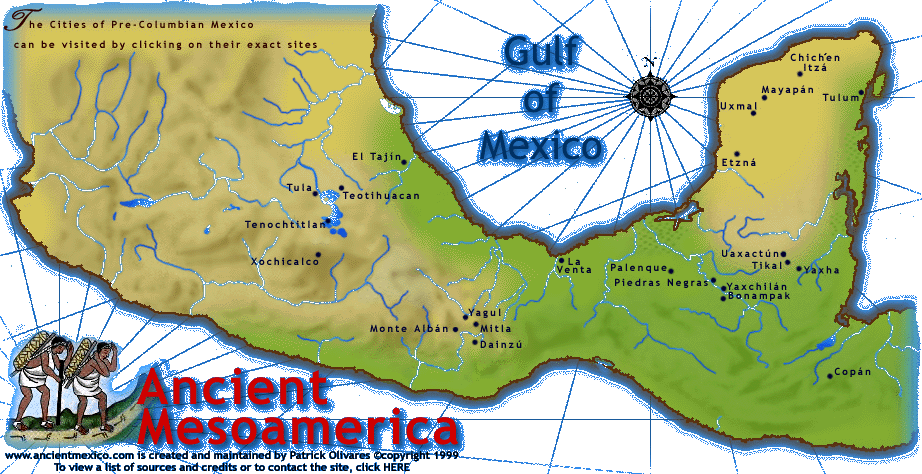 Tepexpán
www.ancientmexico.com/
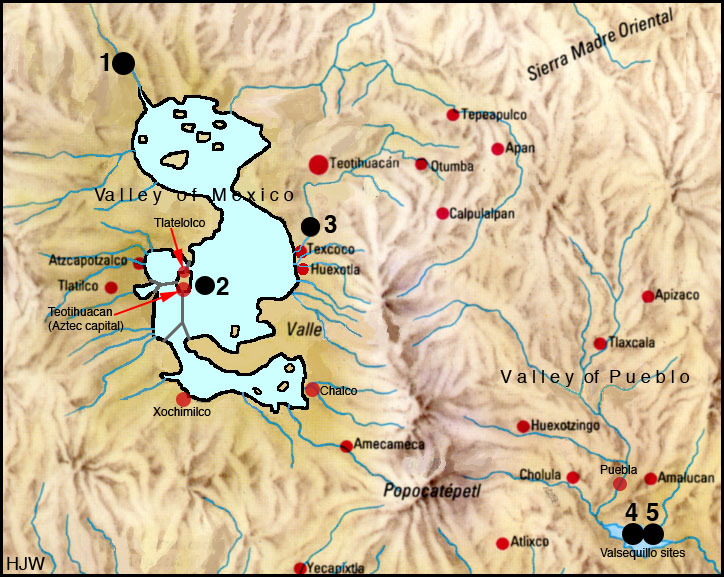 Tequixquiac
Tepexpan / 
     St. Isabel Istapan
Penon Woman
Hueyatlaco
Toloquilla
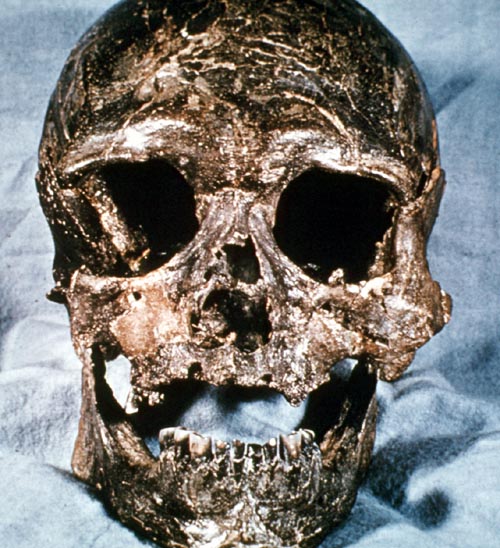 Tepexpán “Man”
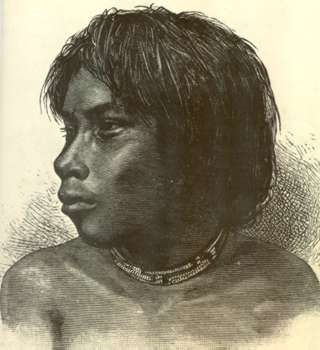 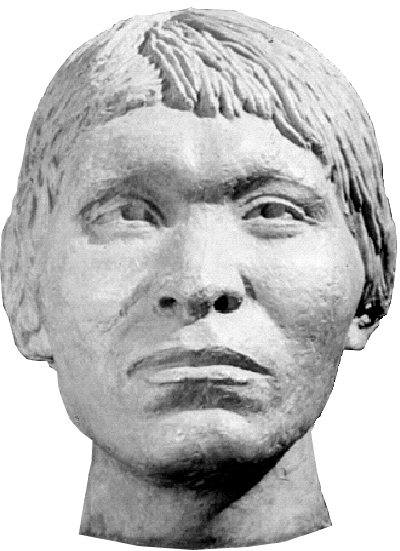 Tepexpán “Man”
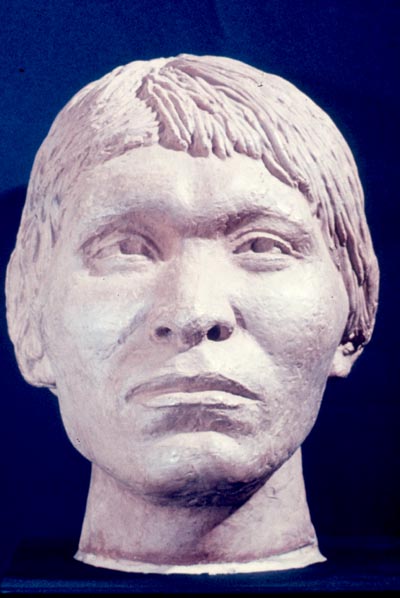 Tepexpán “Man”
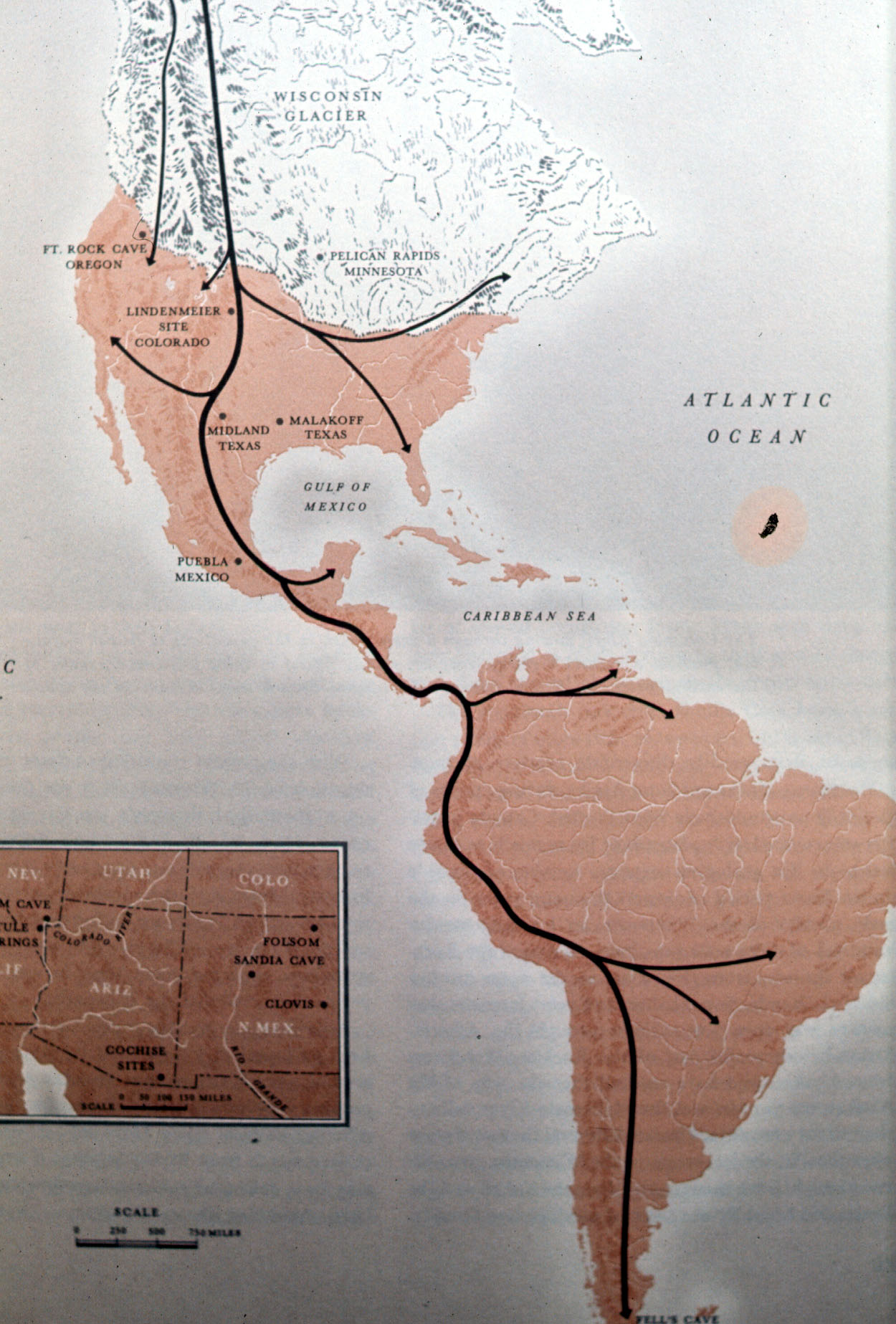 Main Routes of Migration through the New World
The earliest known “art”? . . .
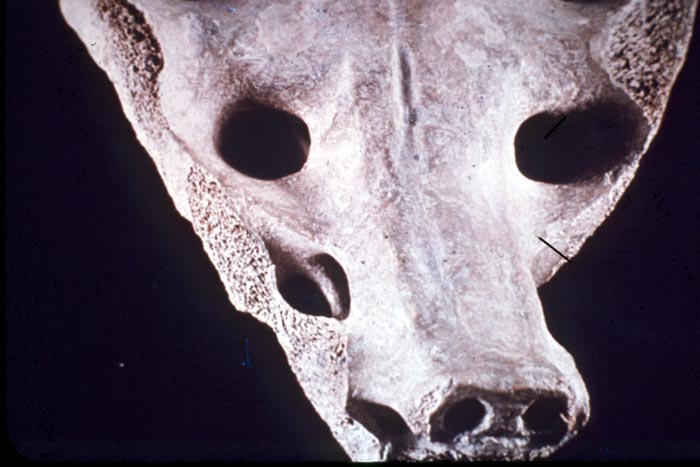 Tequixquiac
Coe and Koontz, Mexico: From the Olmecs to the Aztecs, 6th ed., 2008, p. 23
The "Sacro de Tequixquiac“ 
(Canino Bone), 
considered as the oldest artistic creation of the American continent, on display in the exhibition  “America Migrante” (Migrant America) during the Universal Forum of Cultures Monterrey 2007, in Monterrey, Mexico, 06 October 2007
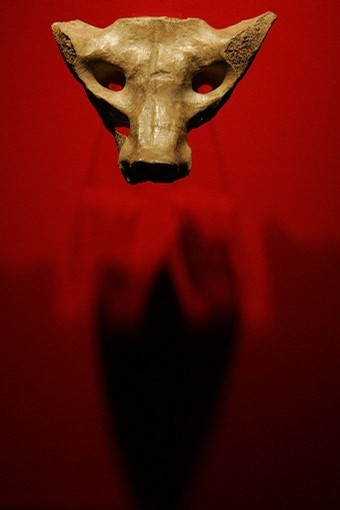 www.daylife.com/photo/0ebAfTY165dB2
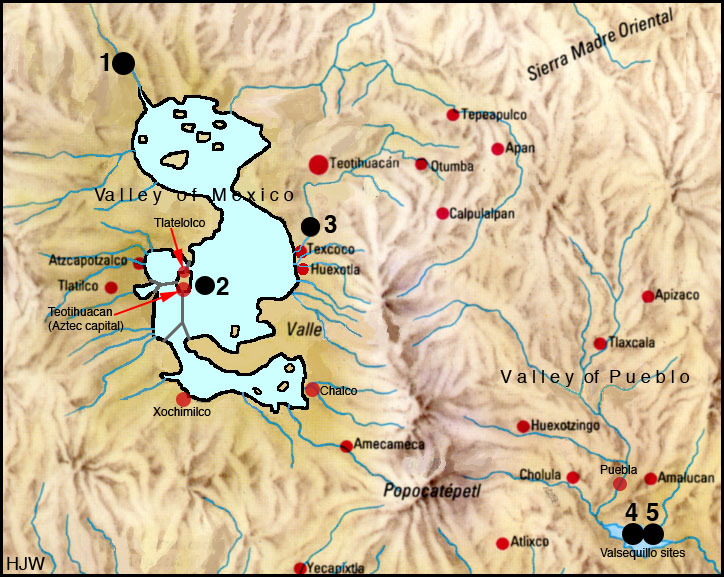 Tequixquiac
Tepexpan / 
     St. Isabel Istapan
Penon Woman
Hueyatlaco
Toloquilla
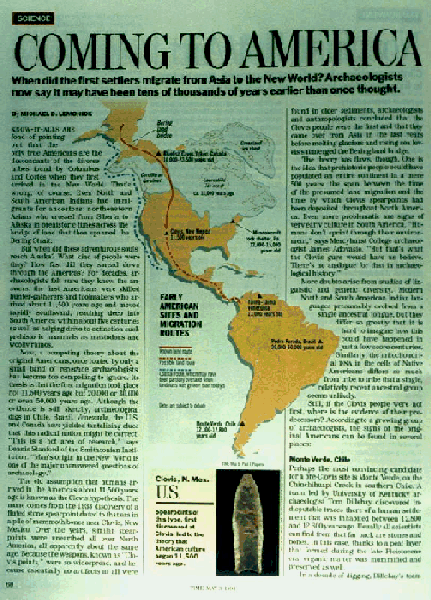 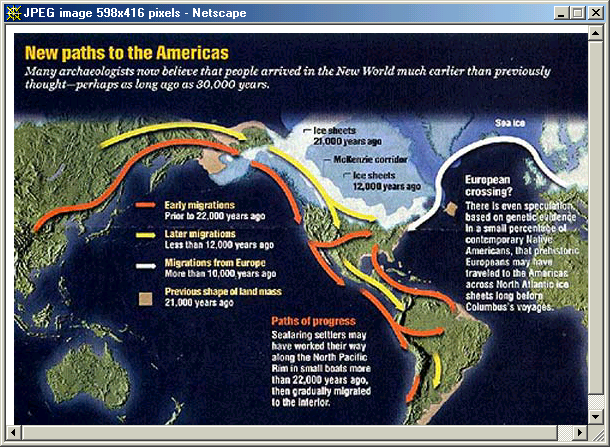 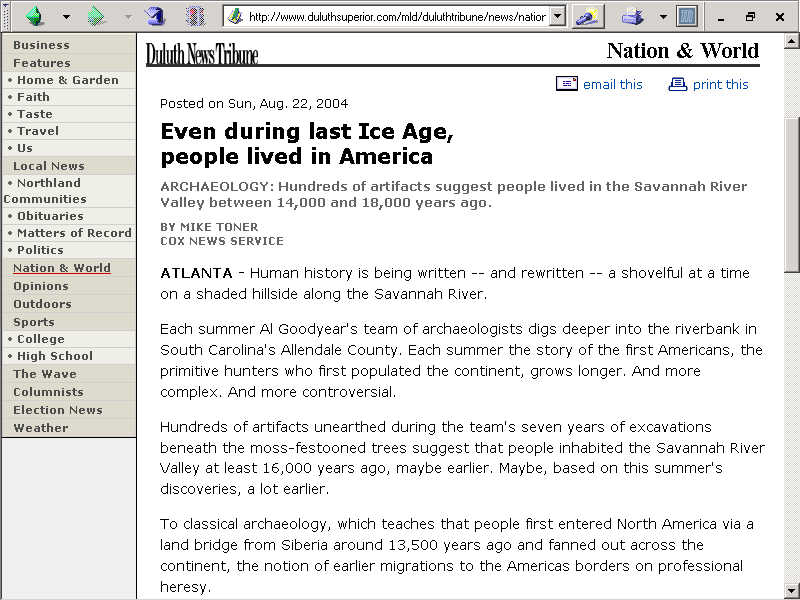 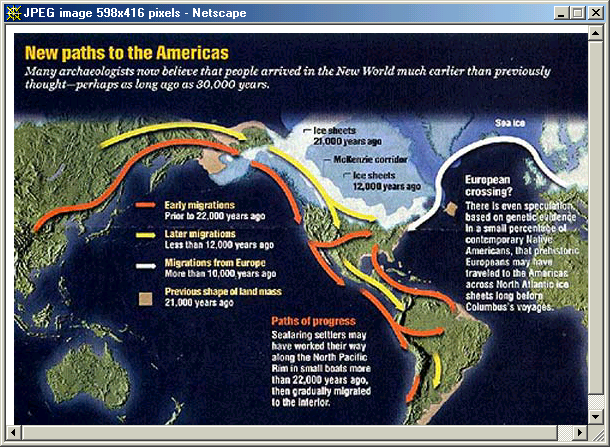 www.duluthsuperior.com/mld/duluthtribune/news/nation/9465209.htm
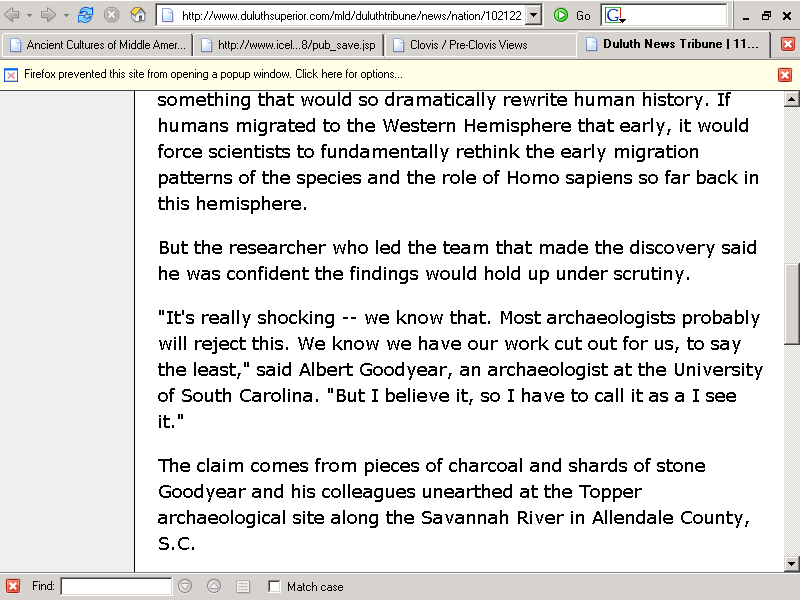 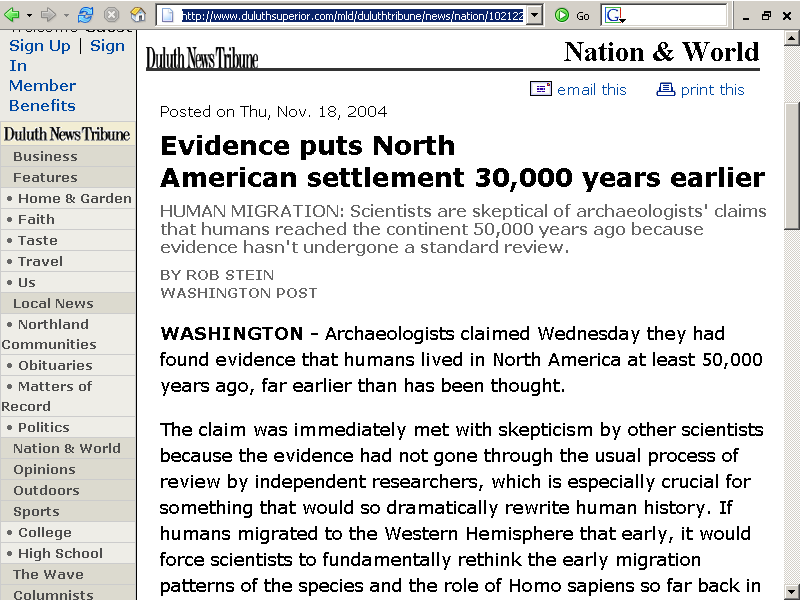 www.duluthsuperior.com/mld/duluthtribune/news/nation/10212243.htm
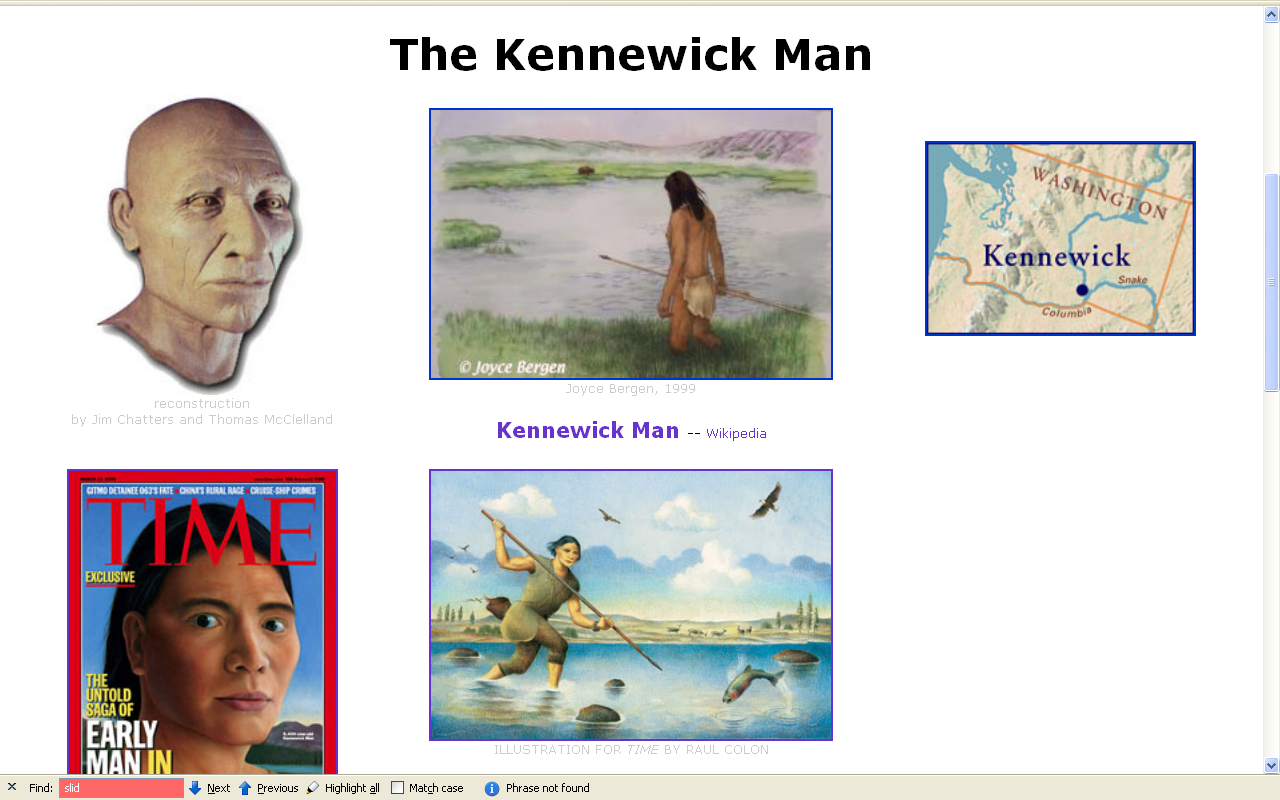 www.d.umn.edu/cla/faculty/troufs/anth1602/pckennewick.html#title
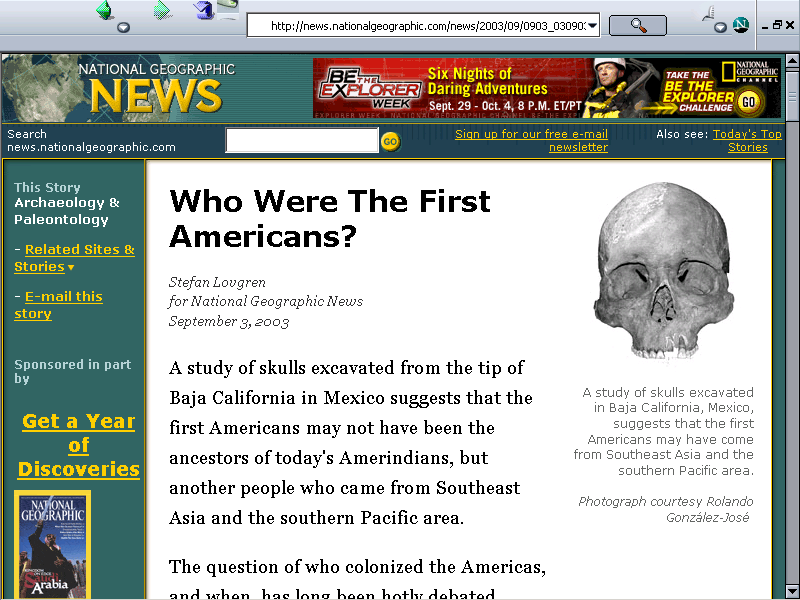 What will the future past reveal?
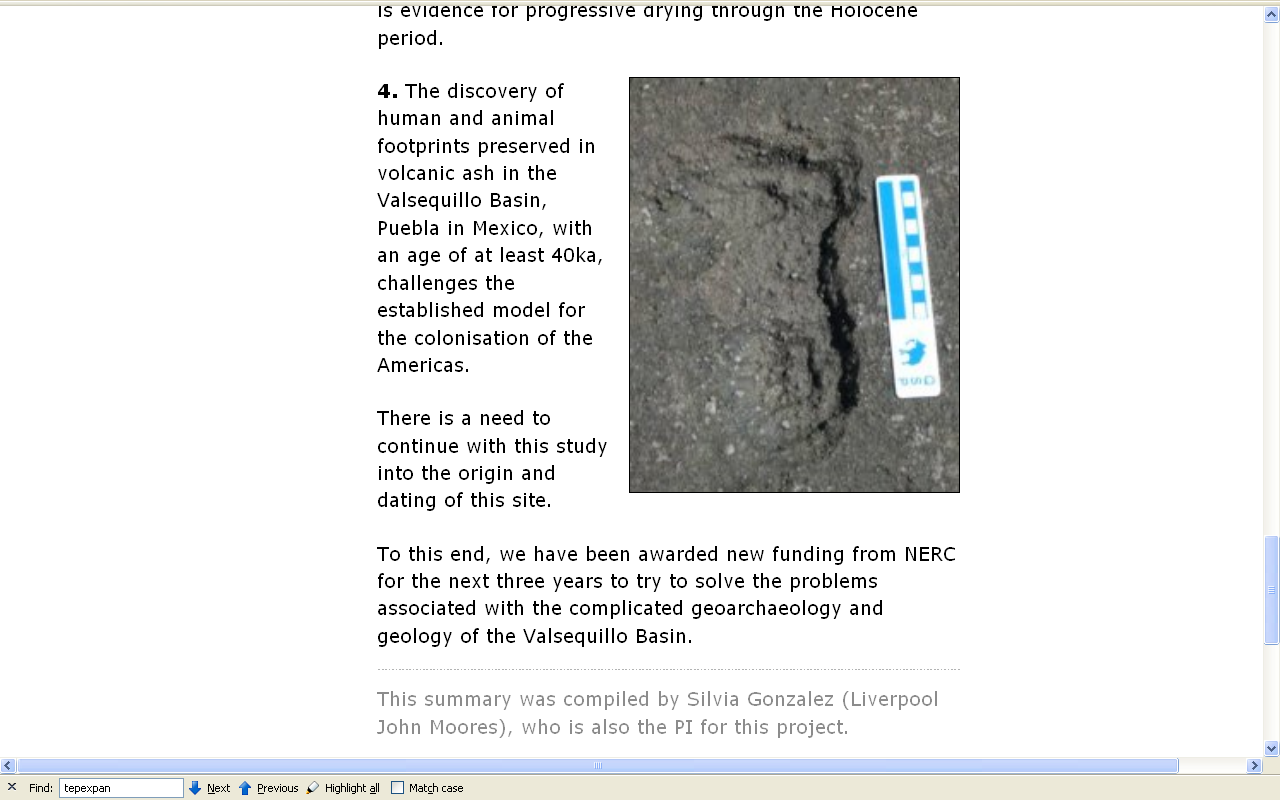 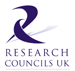 2008
www.nerc.ac.uk/research/programmes/efched/results/gonzalez.asp
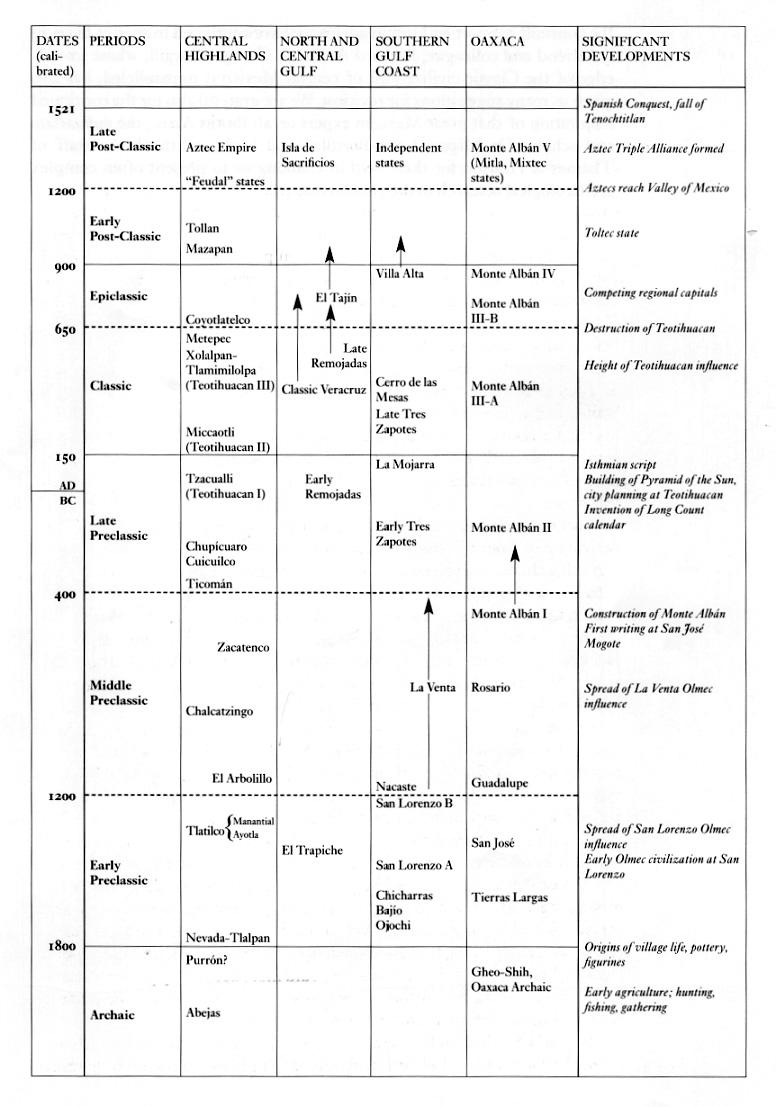 Coe and Koontz, Mexico: From the Olmecs to the Aztecs, 6th ed., 2008, p. 236
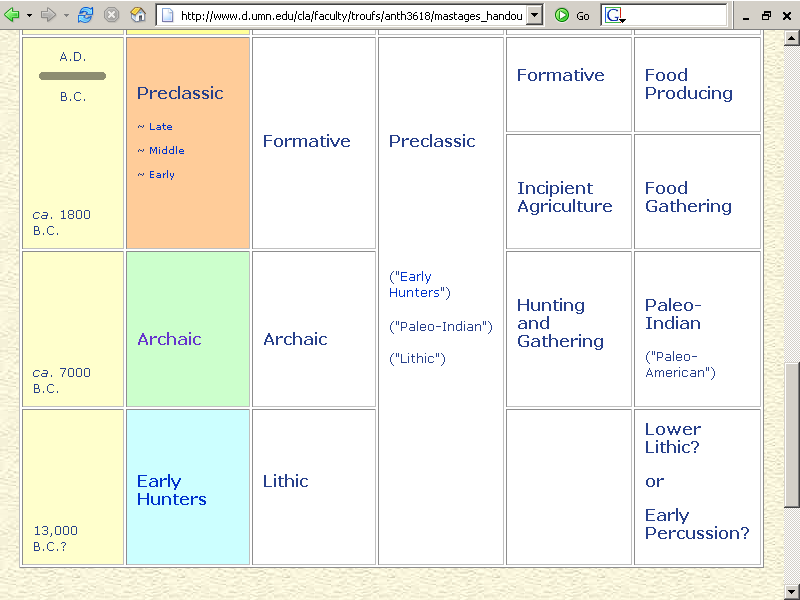 www.d.umn.edu/cla/faculty/troufs/anth3618/mastages_handout.html
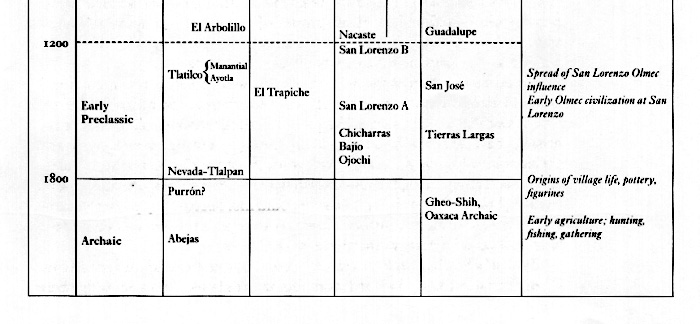 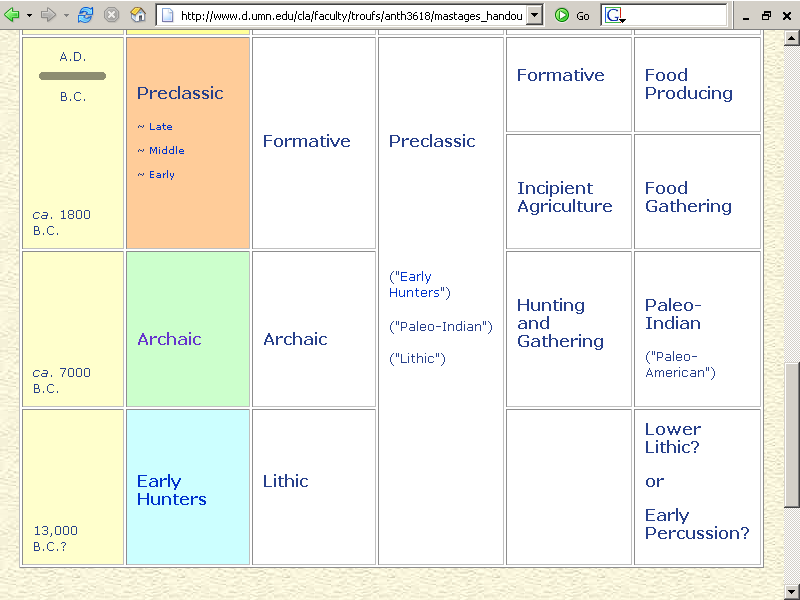 www.d.umn.edu/cla/faculty/troufs/anth3618/mastages_handout.html